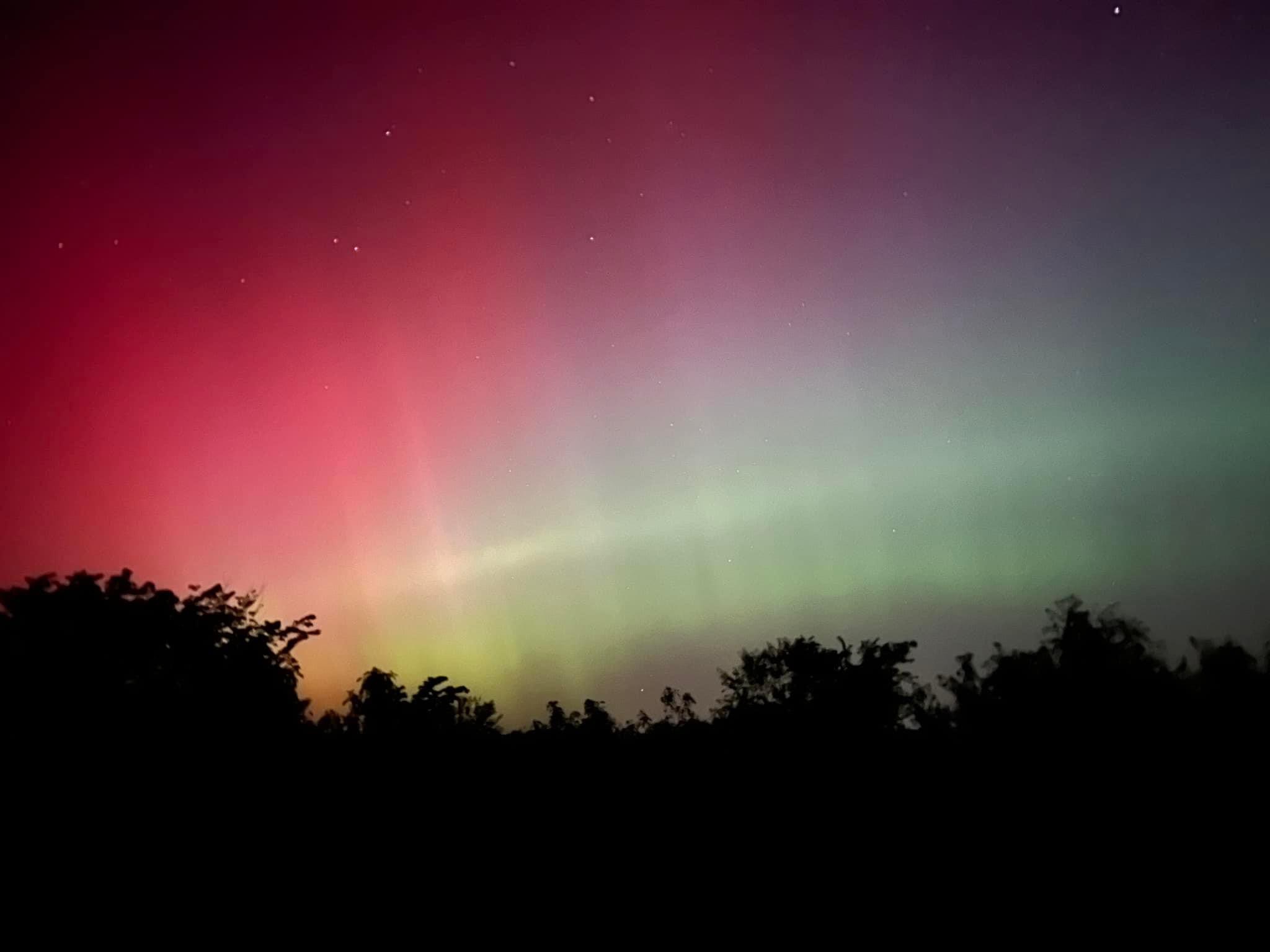 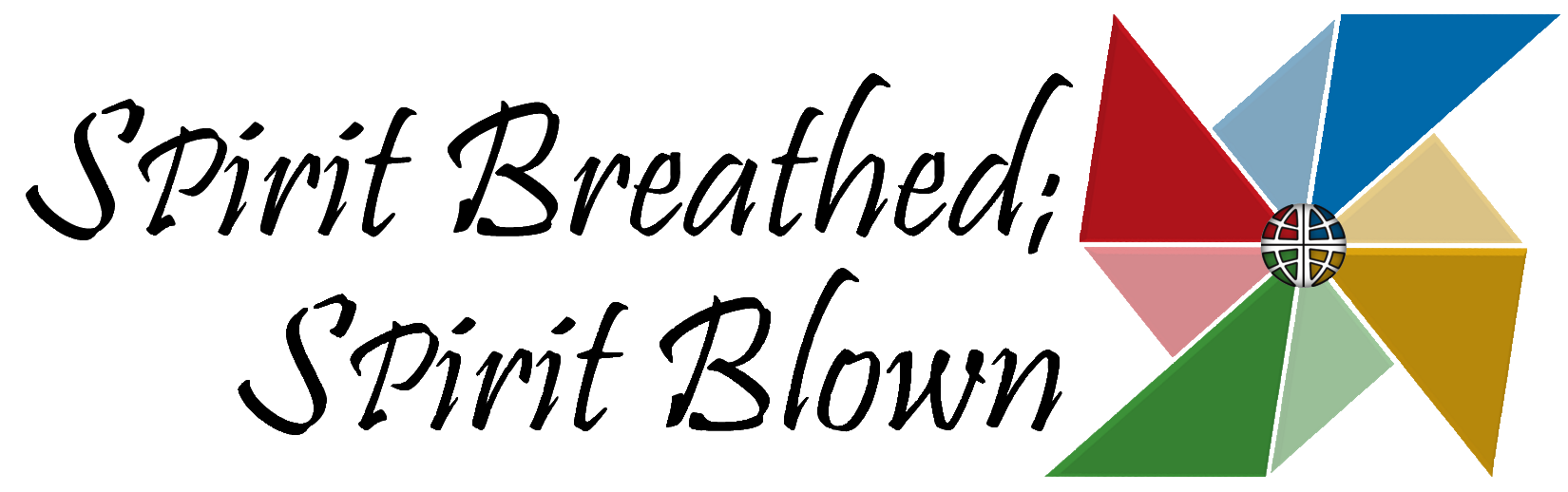 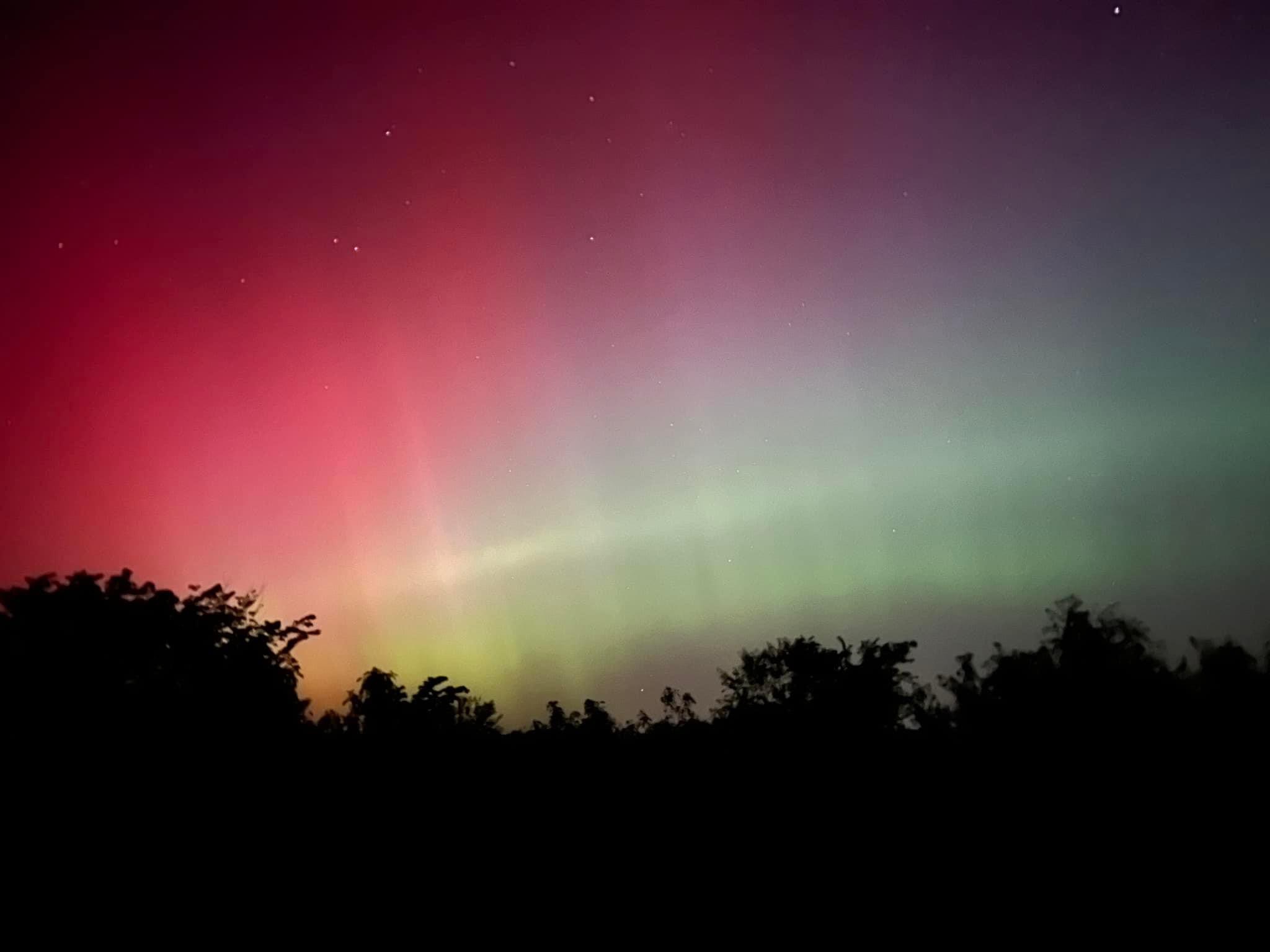 7
8
9
10
2
3
4
5
6
1
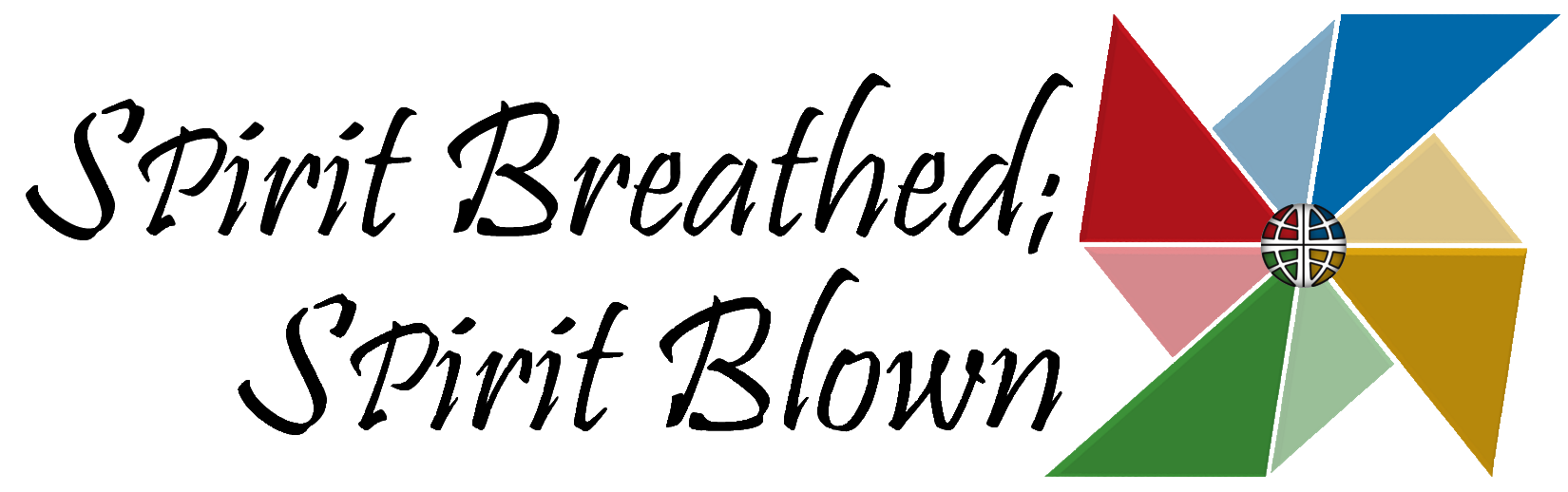 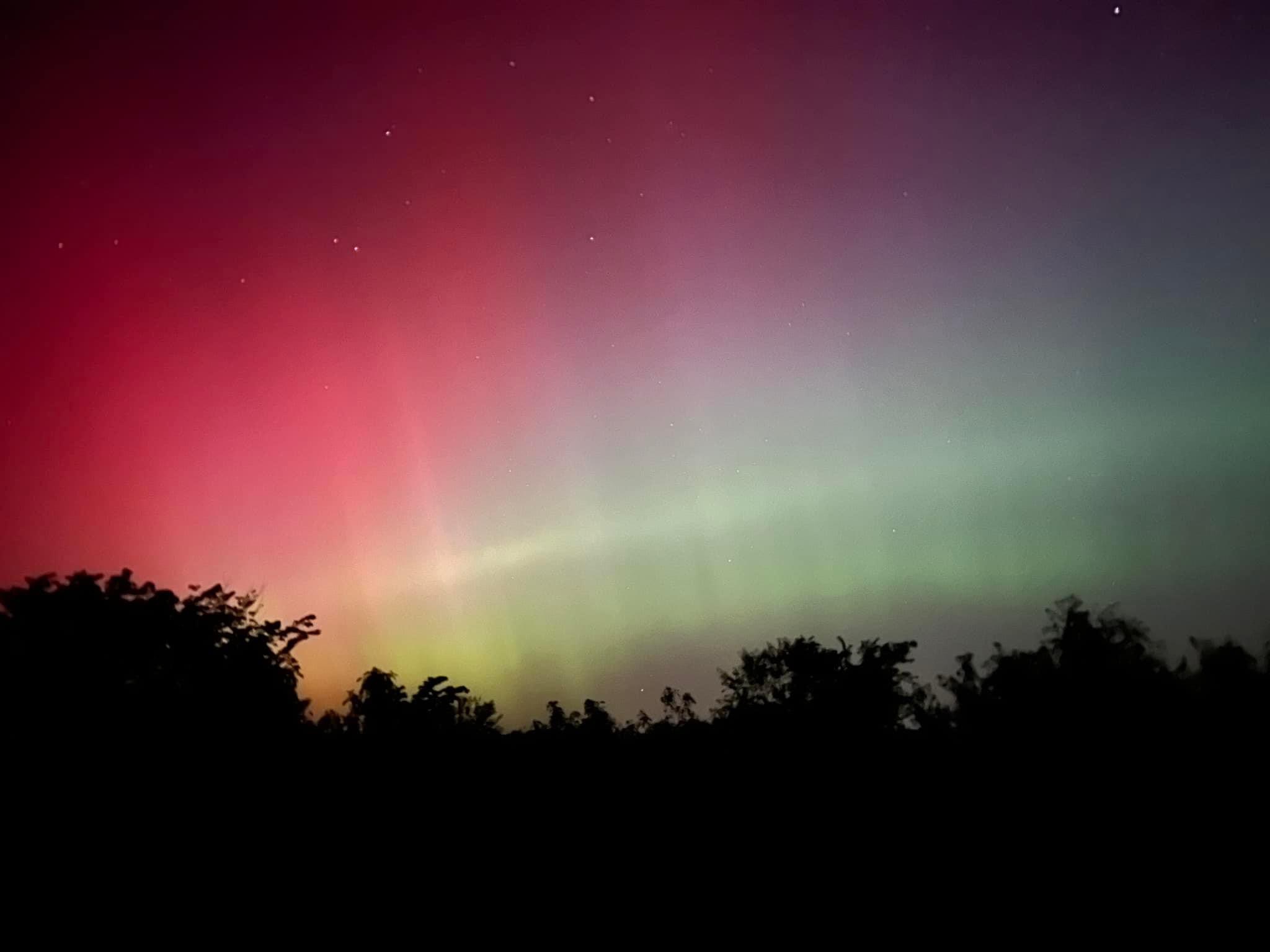 Radical Resilience
Radical – going to the root, going to the depths, going beneath the surface. . . That’s what contemplation really is: it’s paying deep attention to the deep dimensions of life.
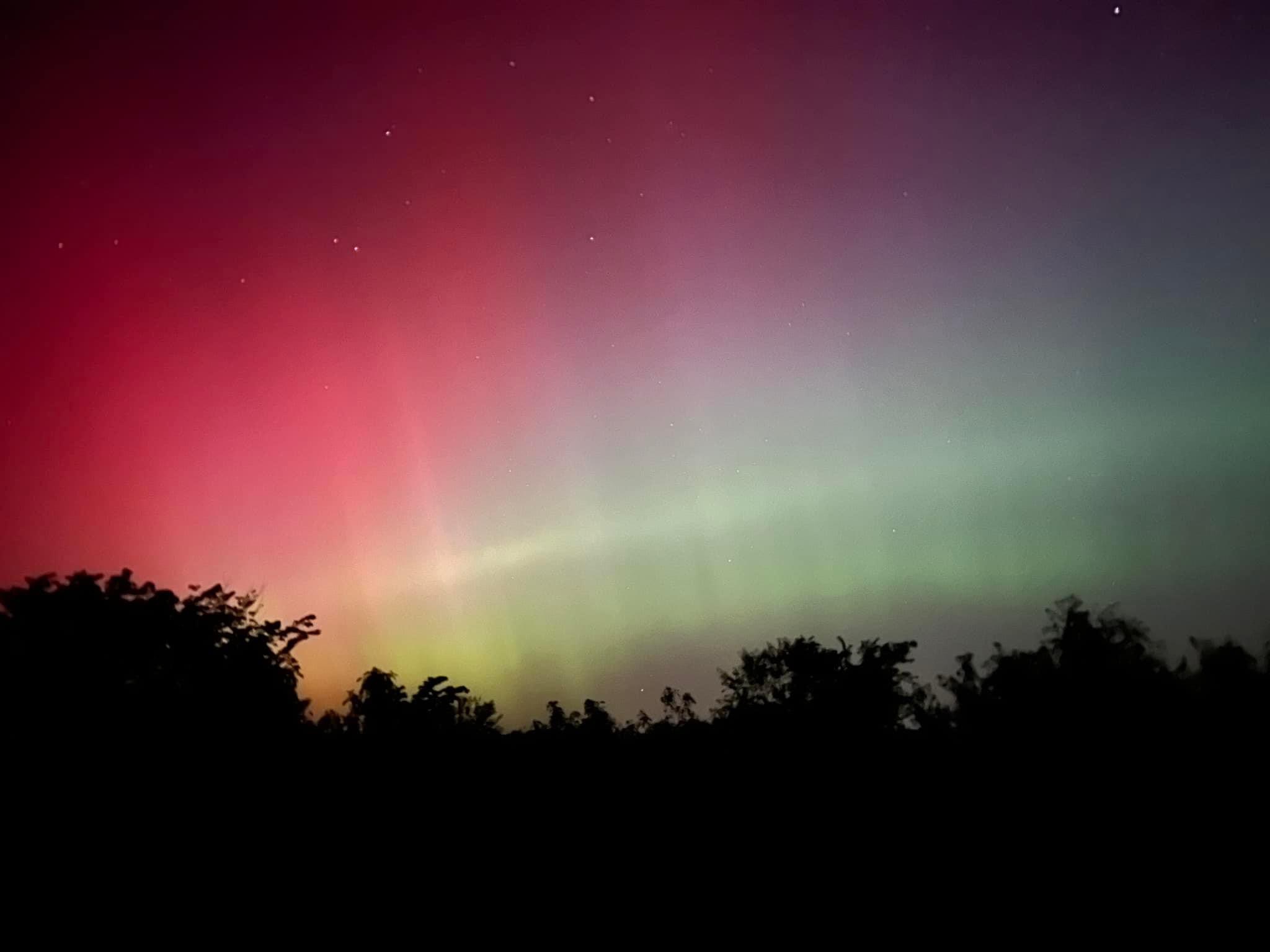 Radical Resilience
Resilience – is the capacity to withstand and recover from hardship or difficulty. The ability not just to spring back into shape but take on the new shape the Spirit is molding us into.
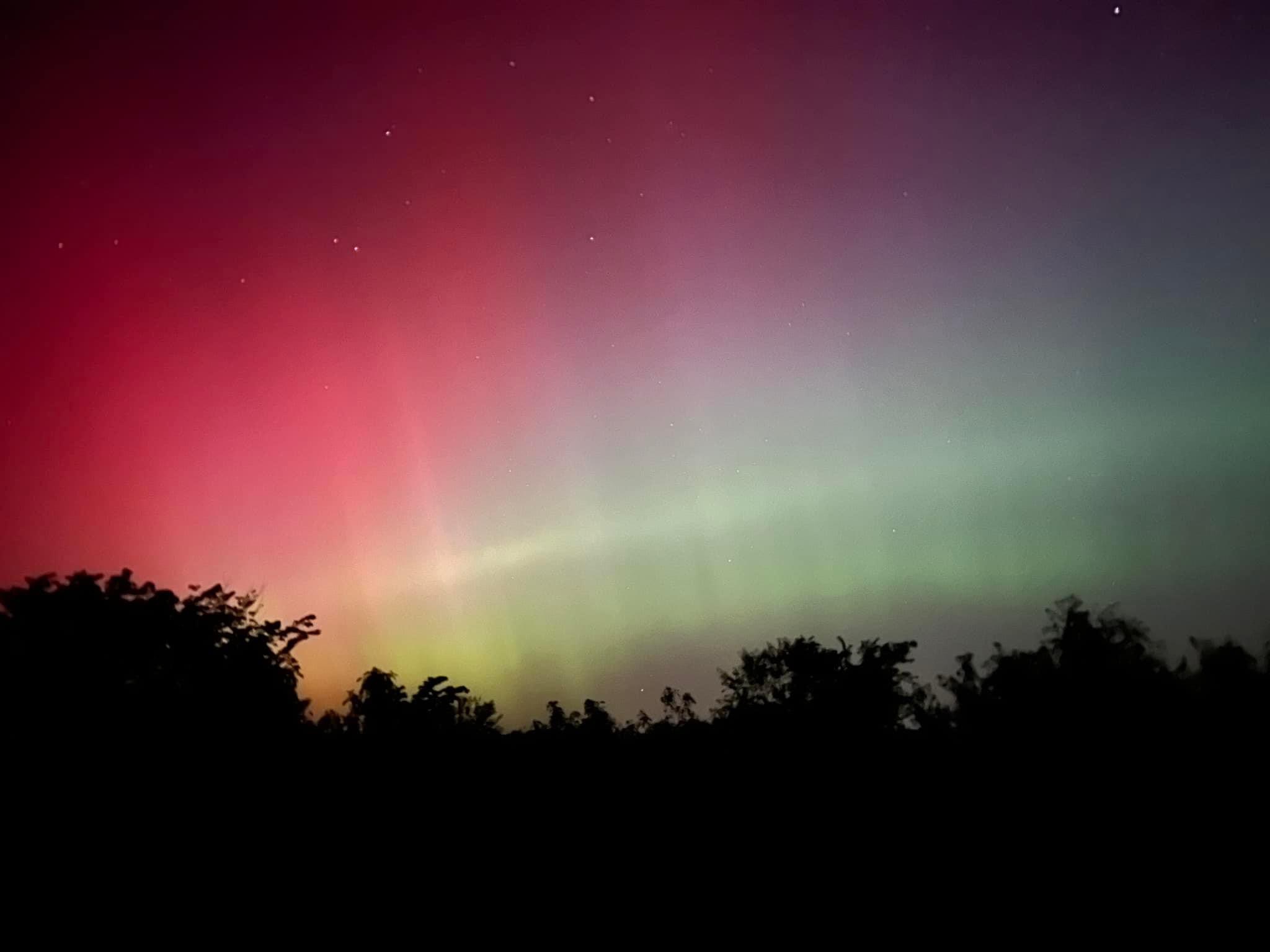 Reality – We are getting smaller
153 Congregations
	36 worship 1-25
	39 worship 26-50
	36 worship 51-100
	12 worship 101-150
	3 worship 151-200
	4 worship over 200 (largest 309)
(23 congregations submitted no annual report to the ELCA)
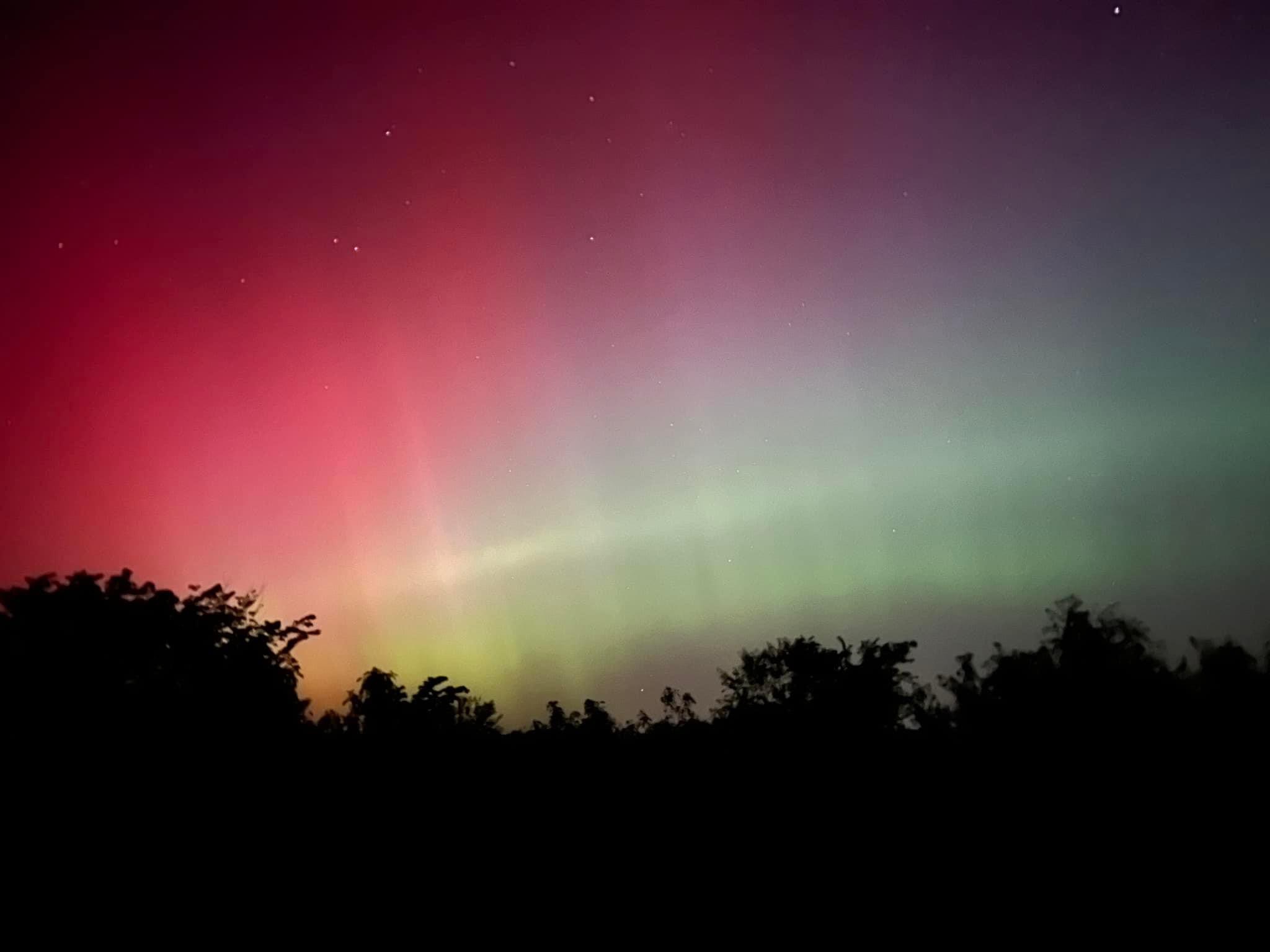 Reality – Congregation Leadership
44 share pastoral leadership

35 are served on a part-time basis

33 are served by Synod-Authorized Ministers or lay leaders
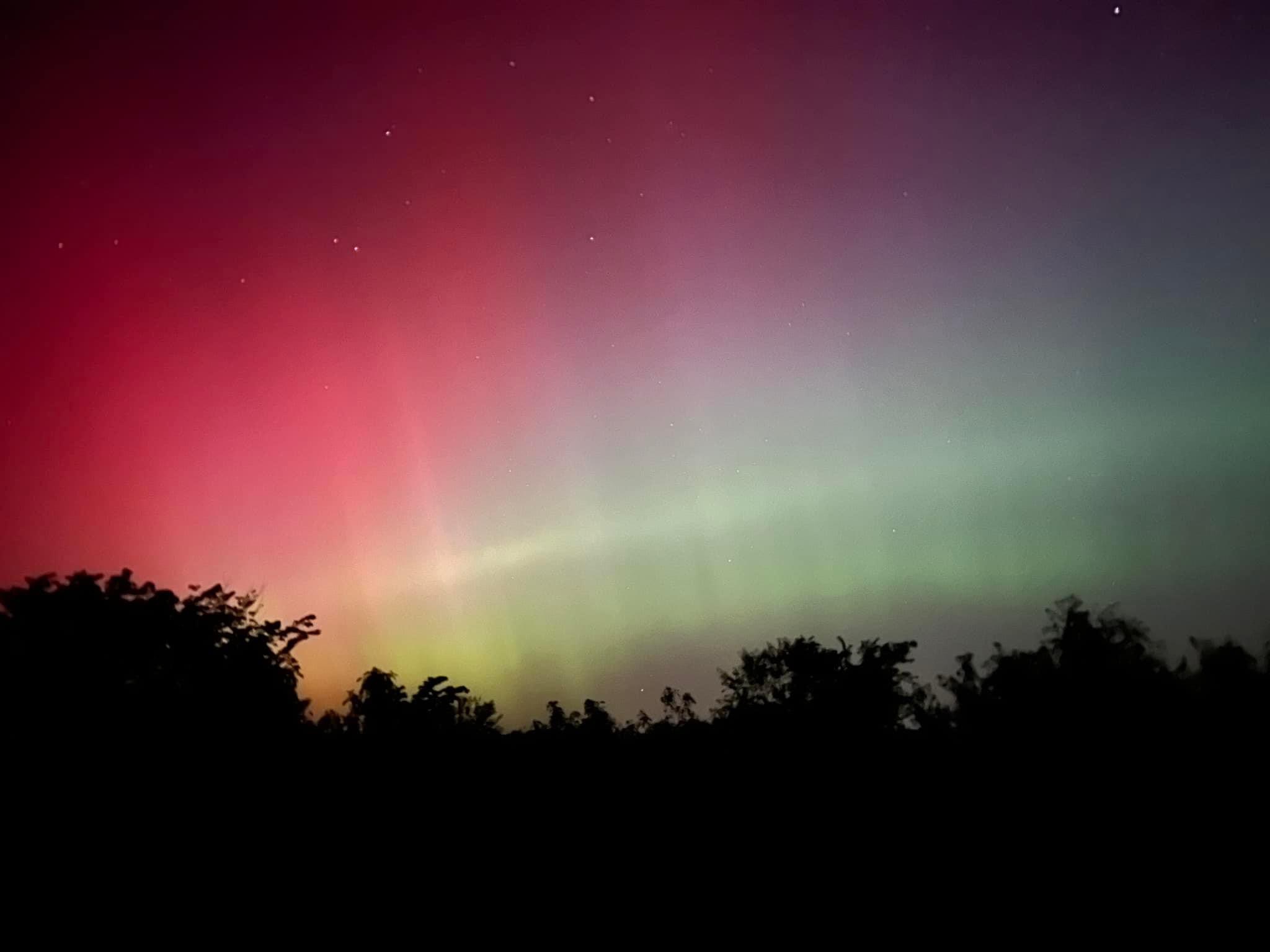 Reality – Providing pastoral leadership is a challenge
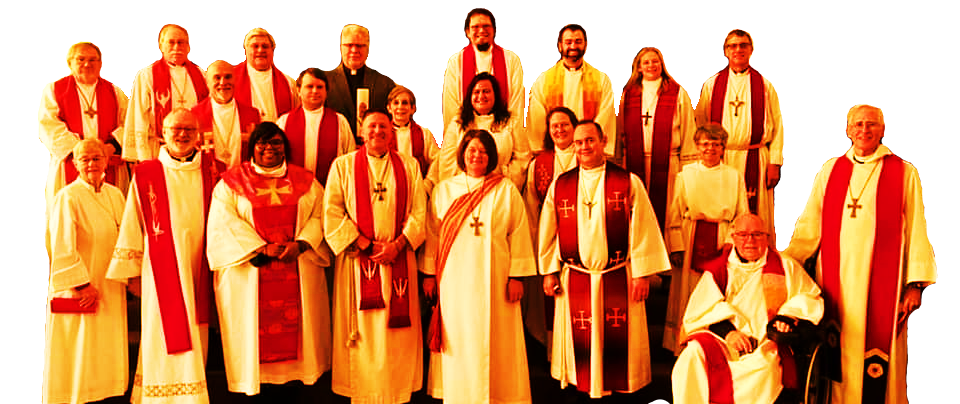 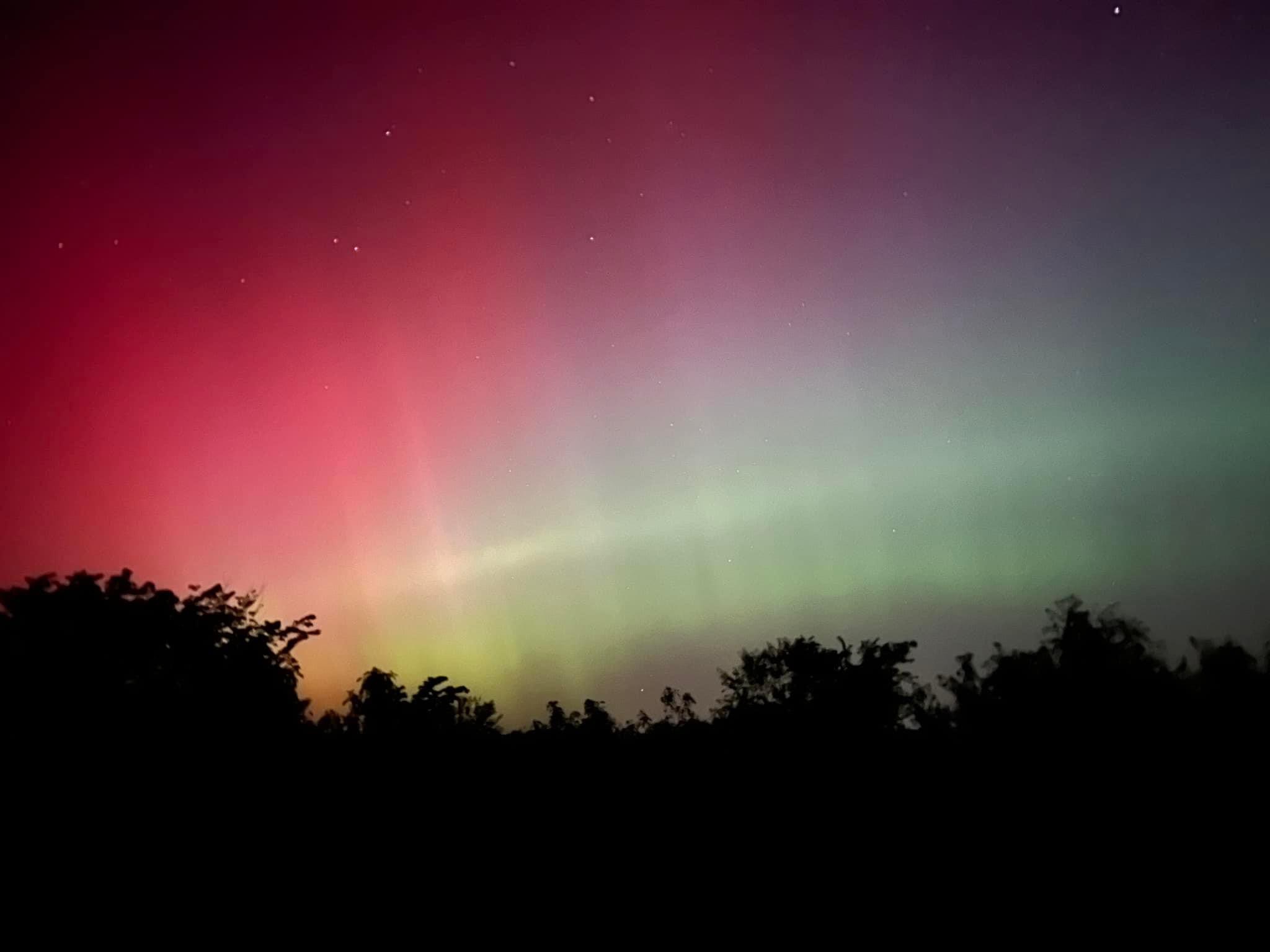 Reality – Mission Support continues to decline
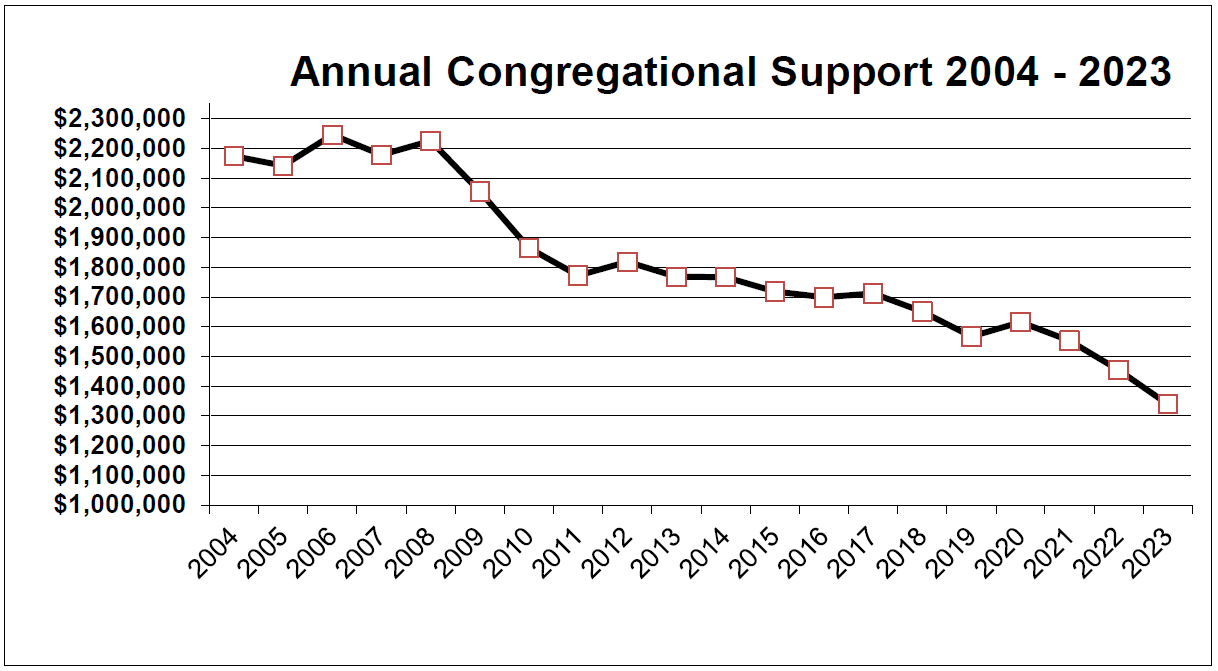 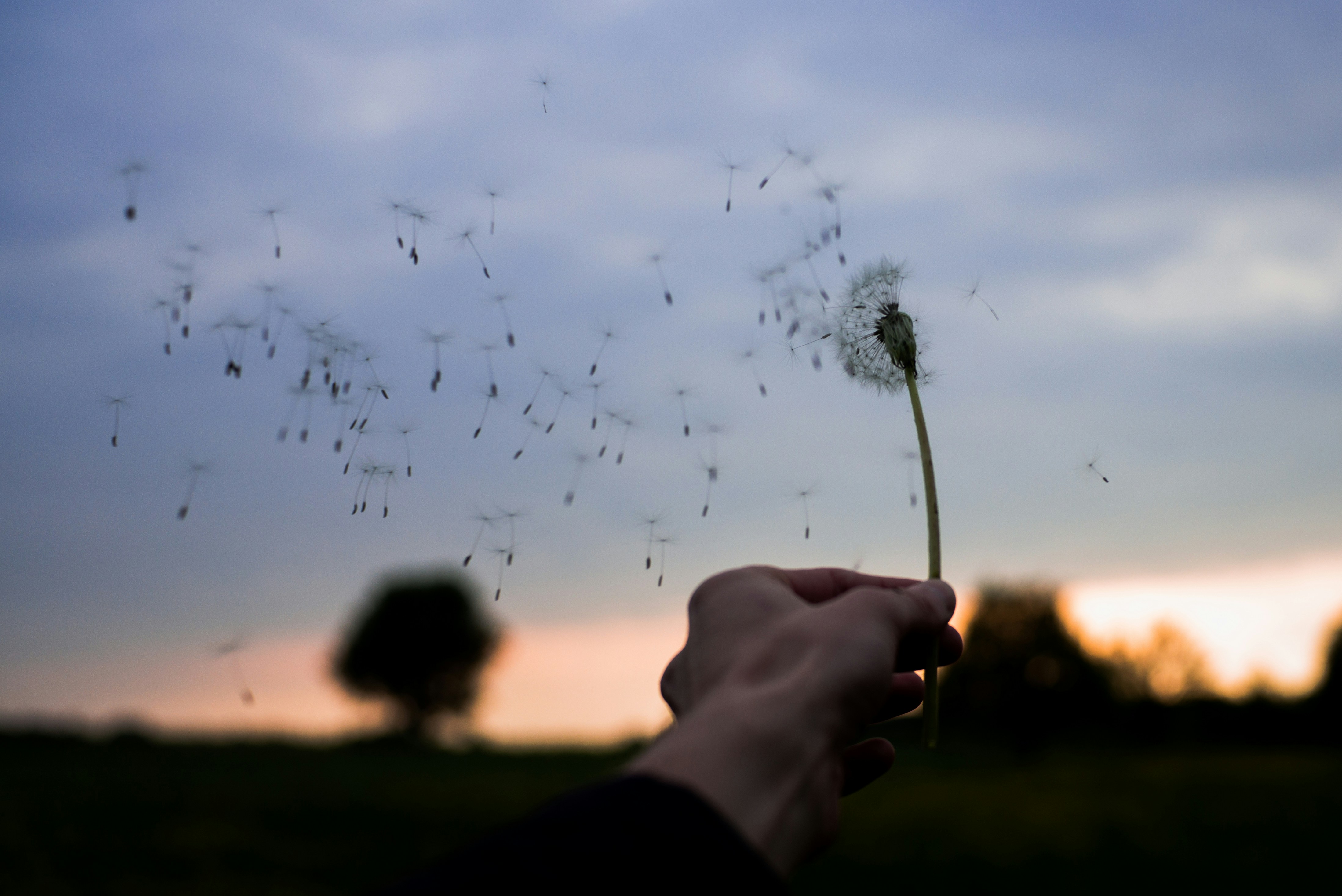 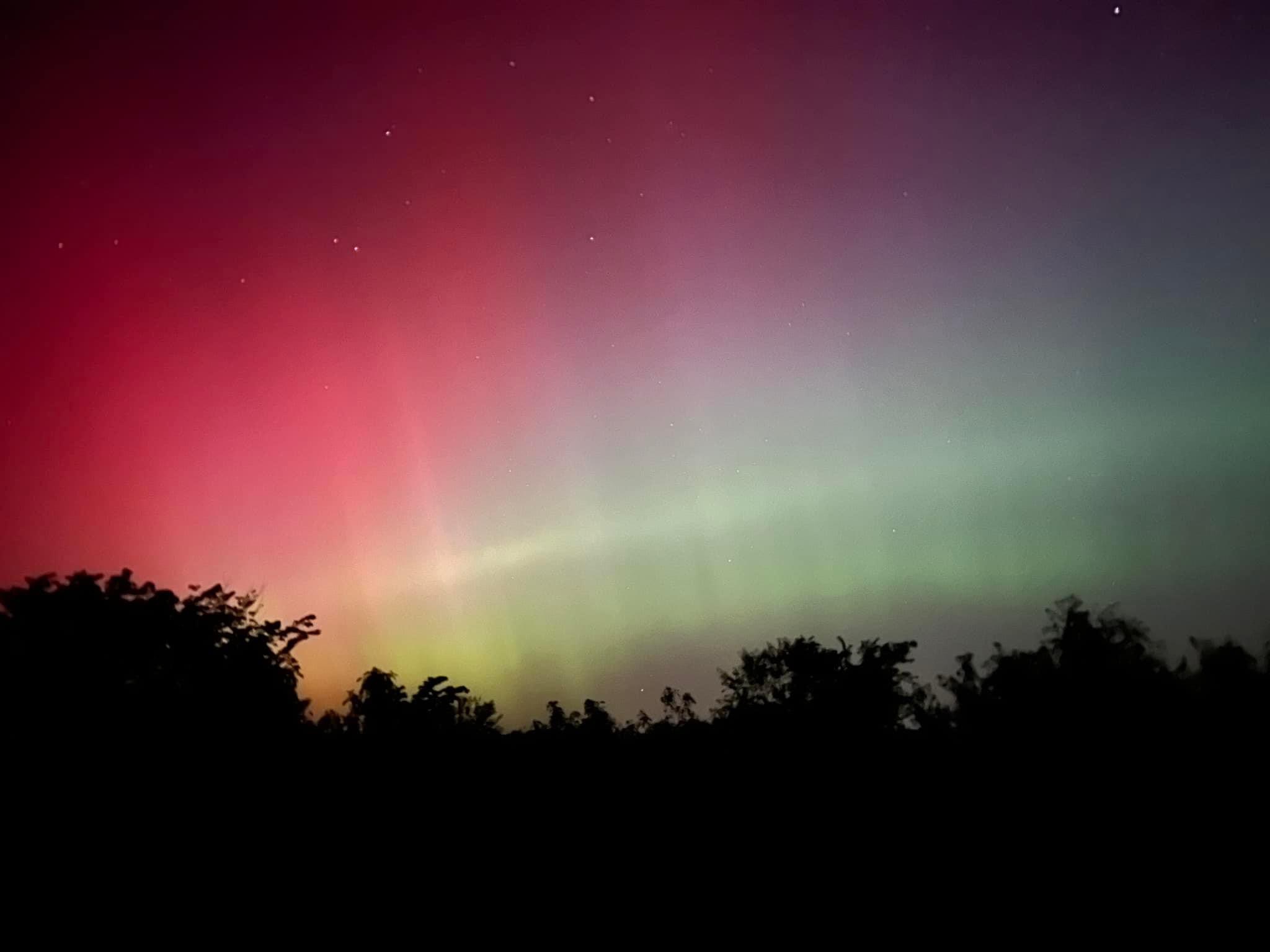 Resilience – Where & Who is the Spirit blowing us to be?
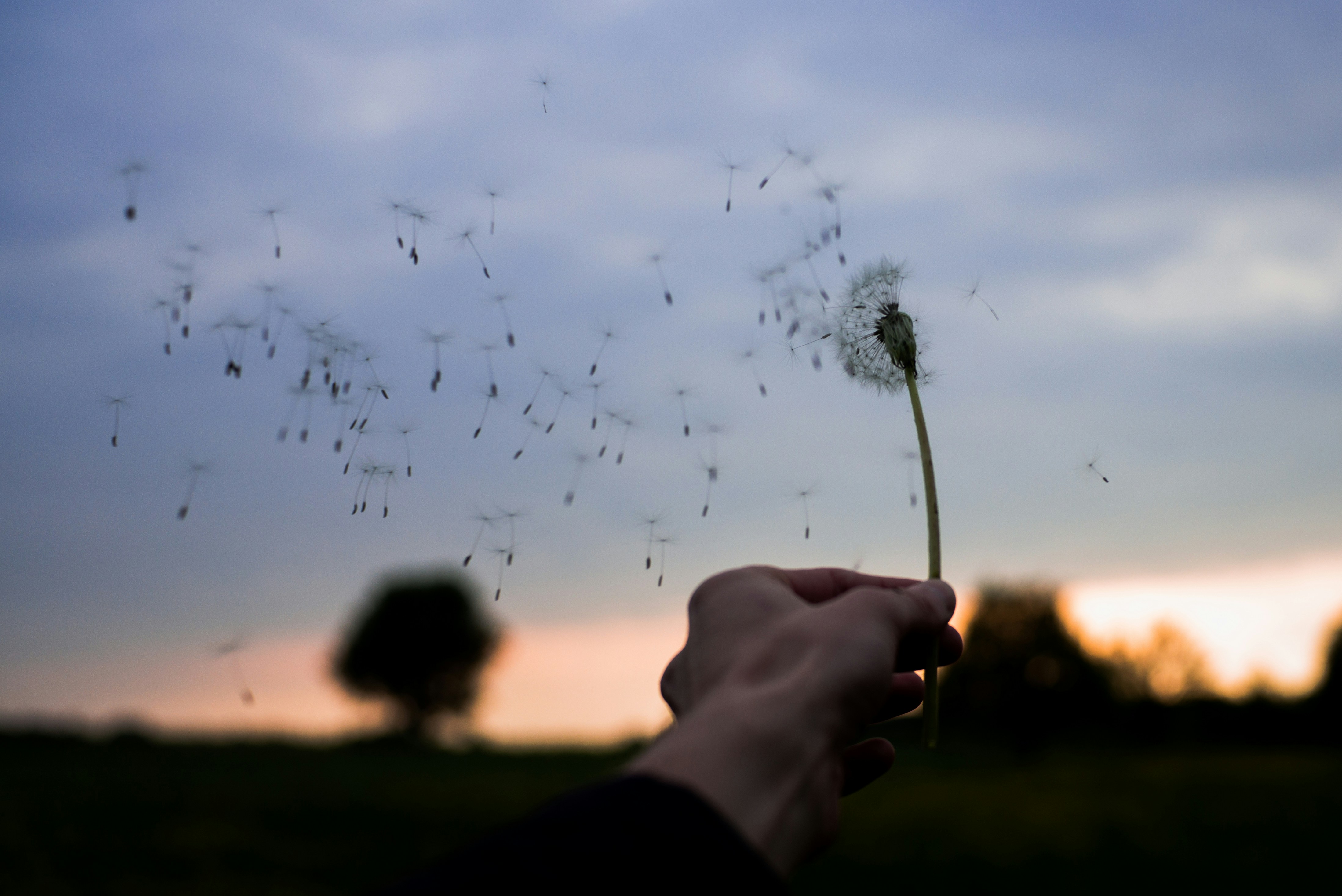 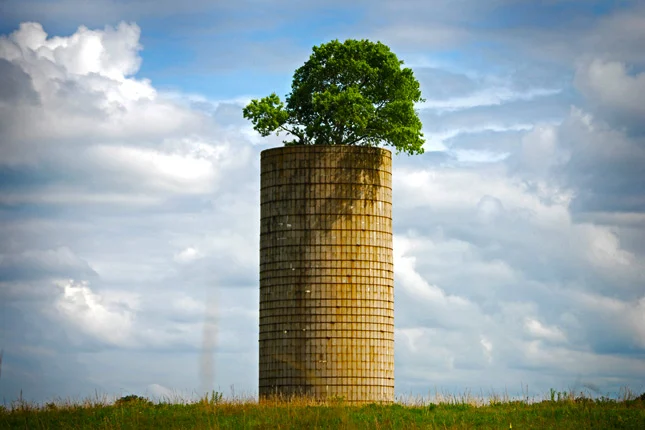 Blowing us into Collaboration
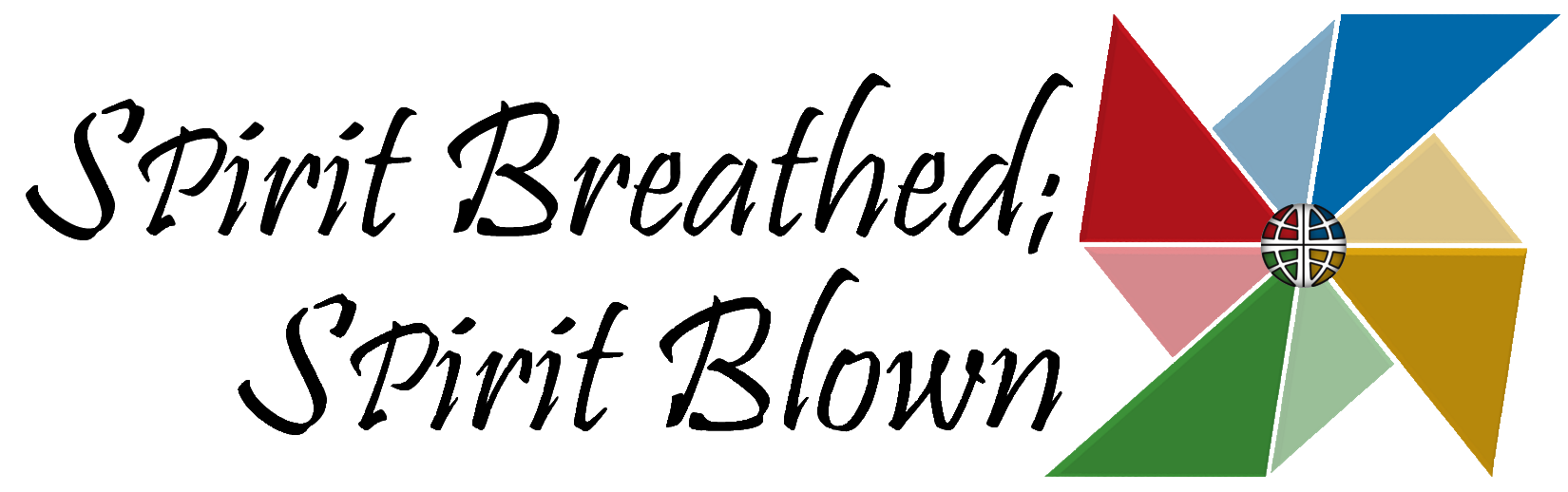 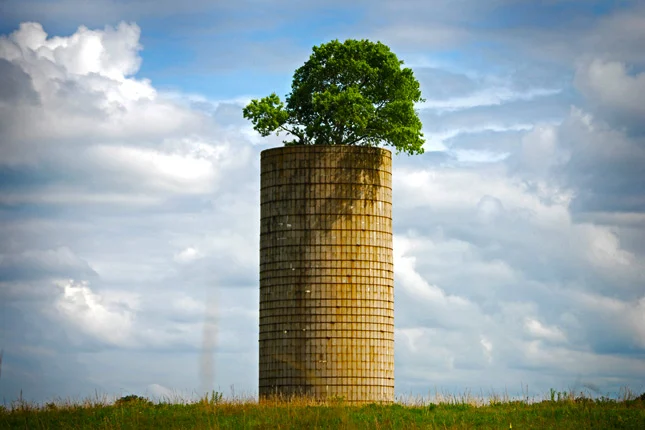 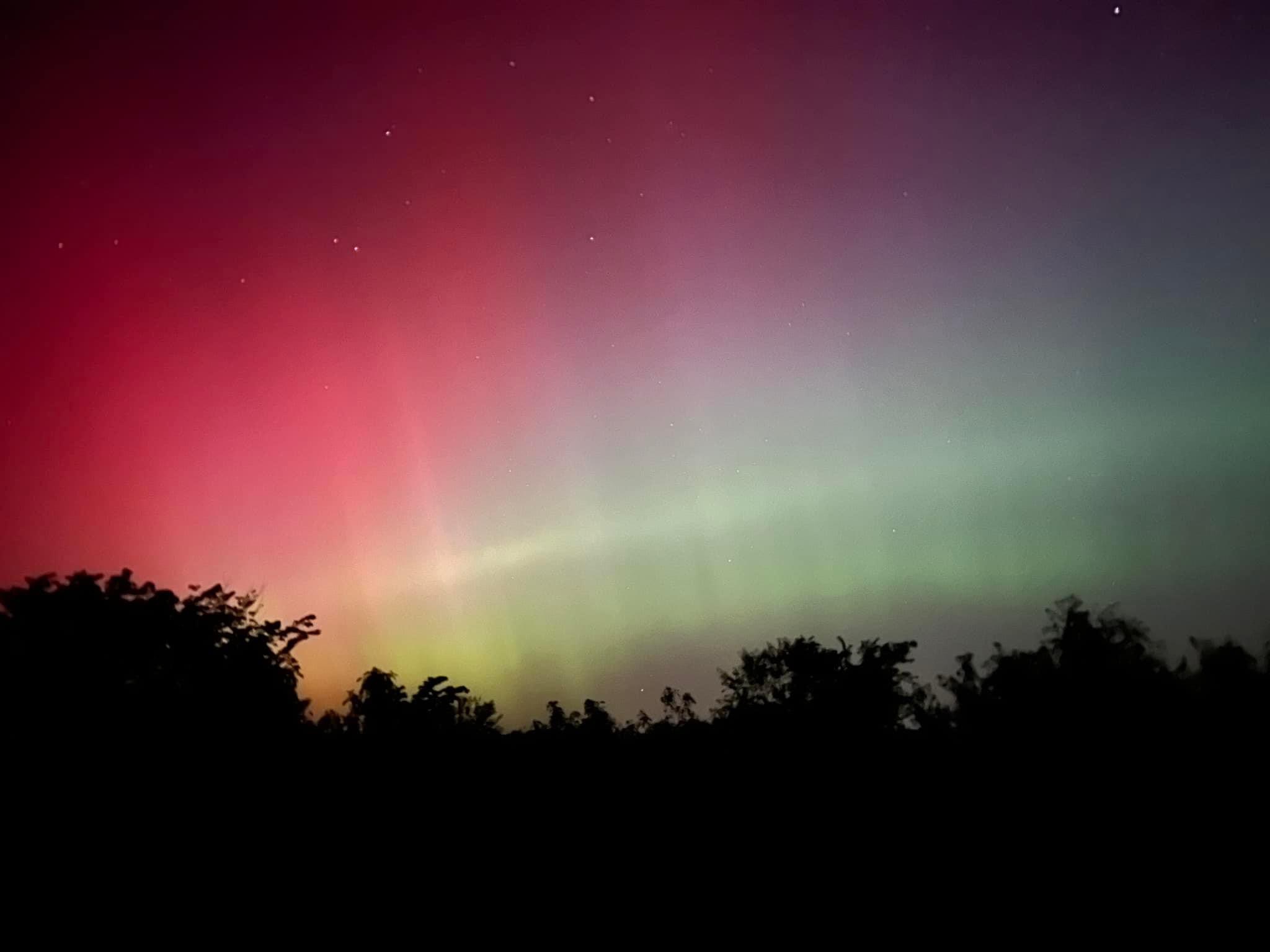 Blowing us toRethink Leadership
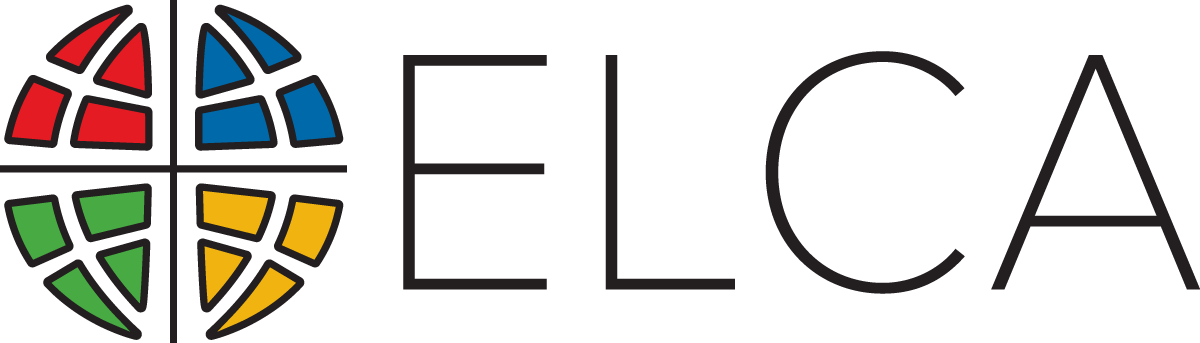 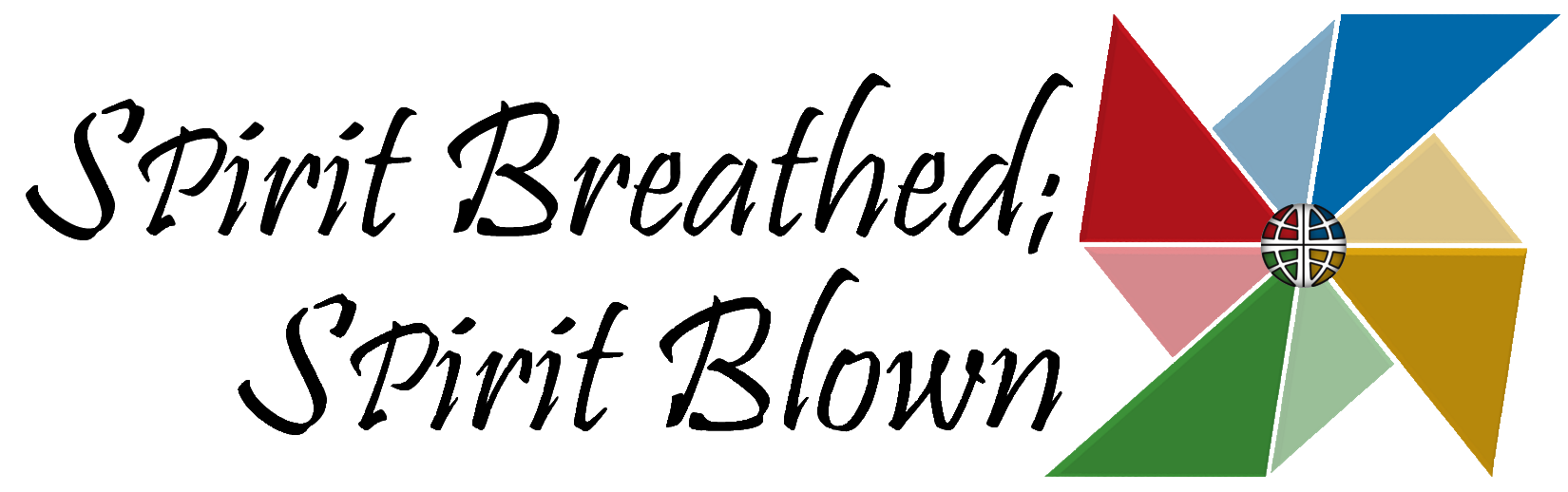 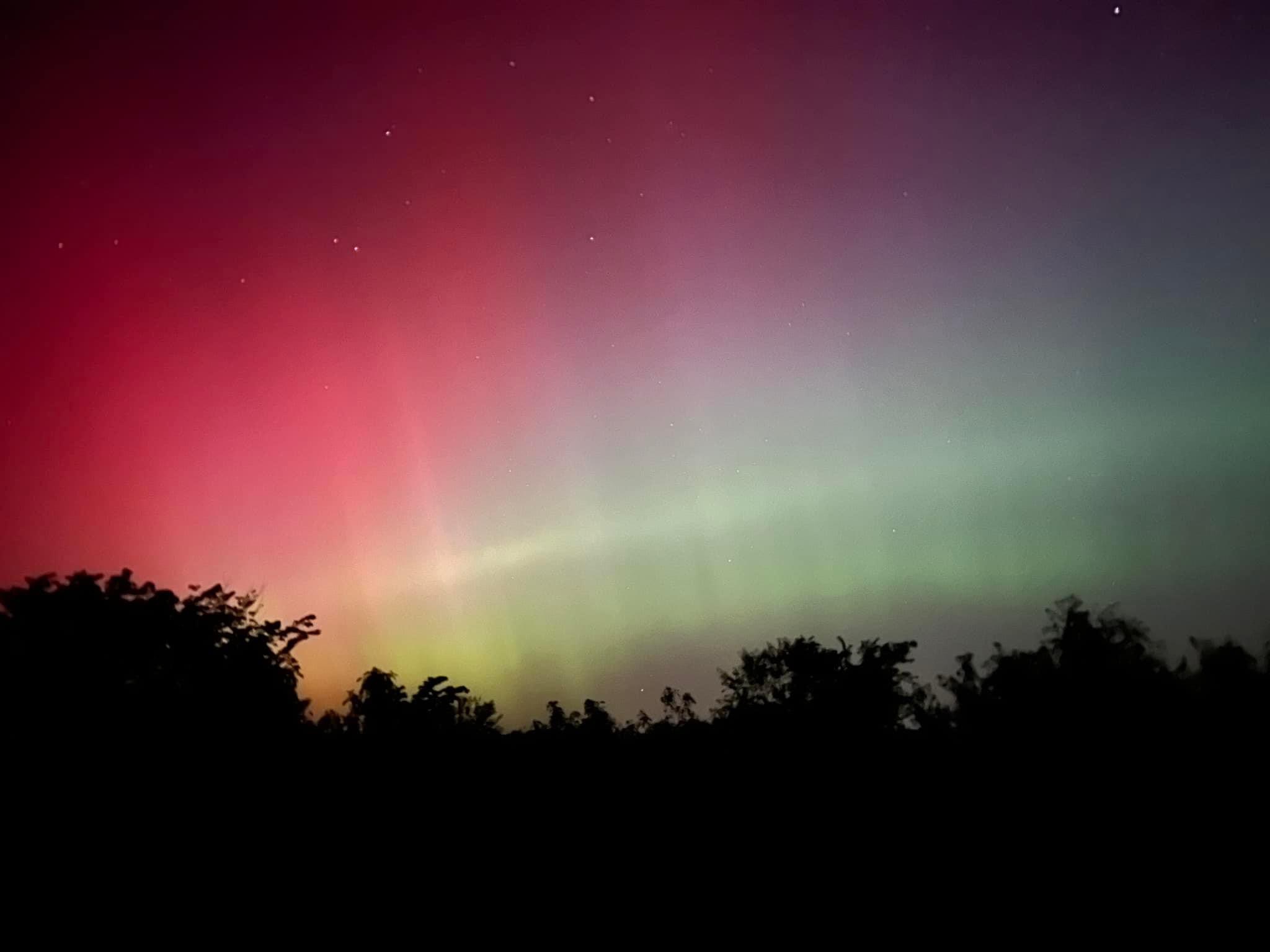 Blowing us toClarify Priorities
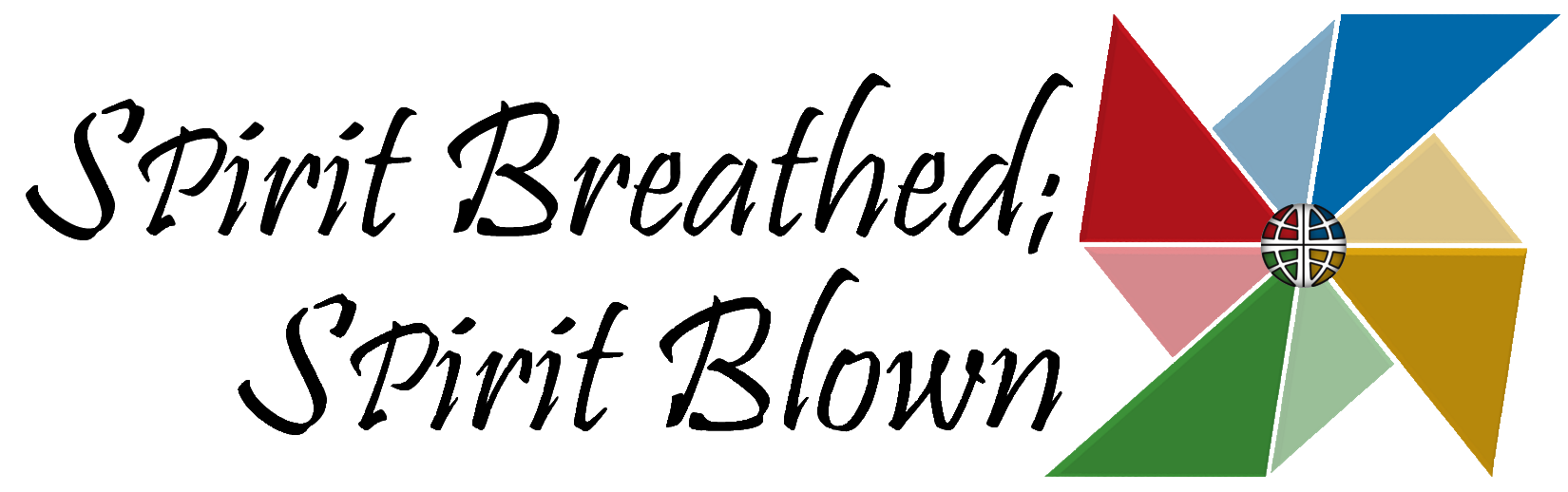 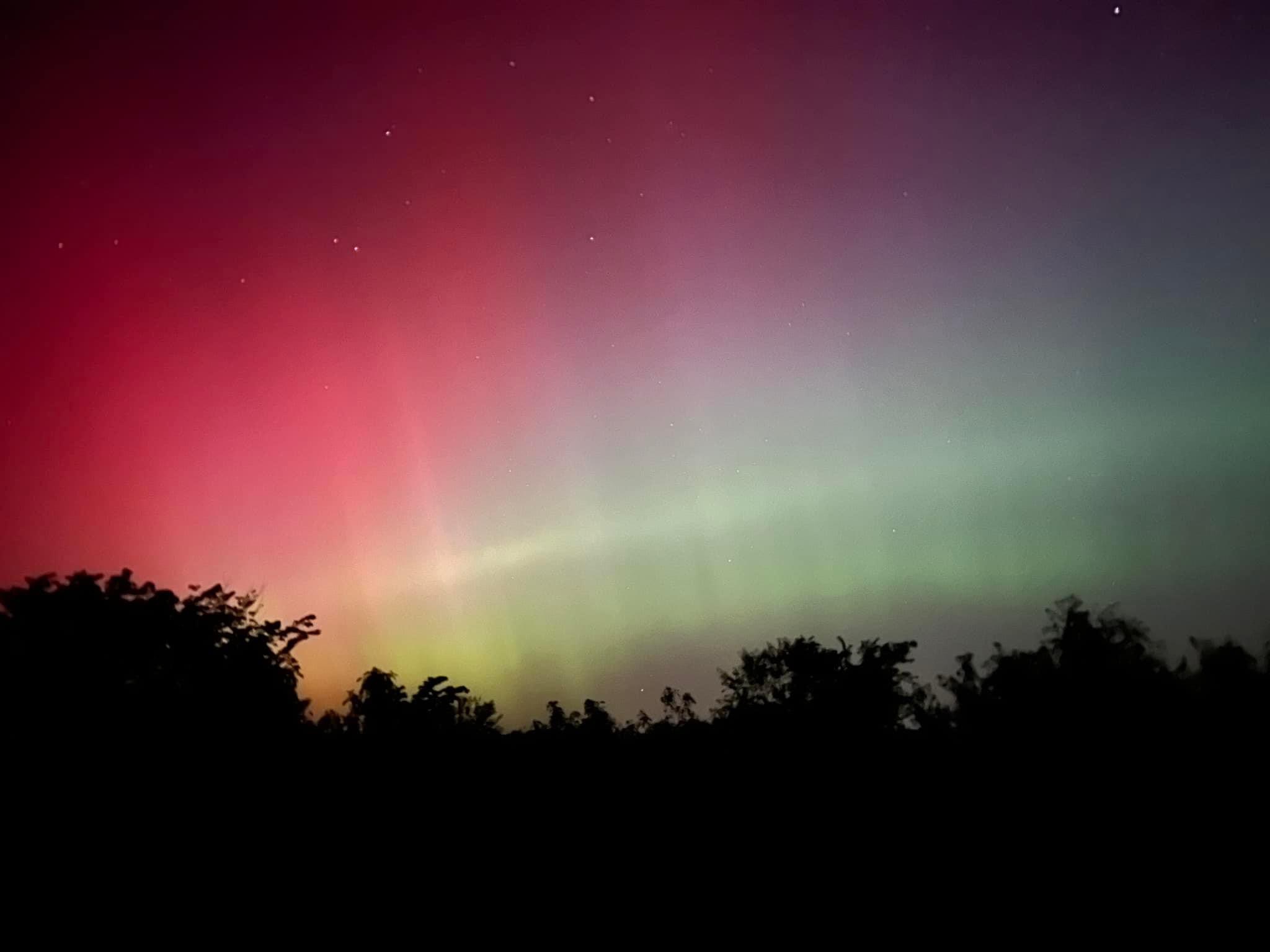 7
8
9
10
2
3
4
5
6
1
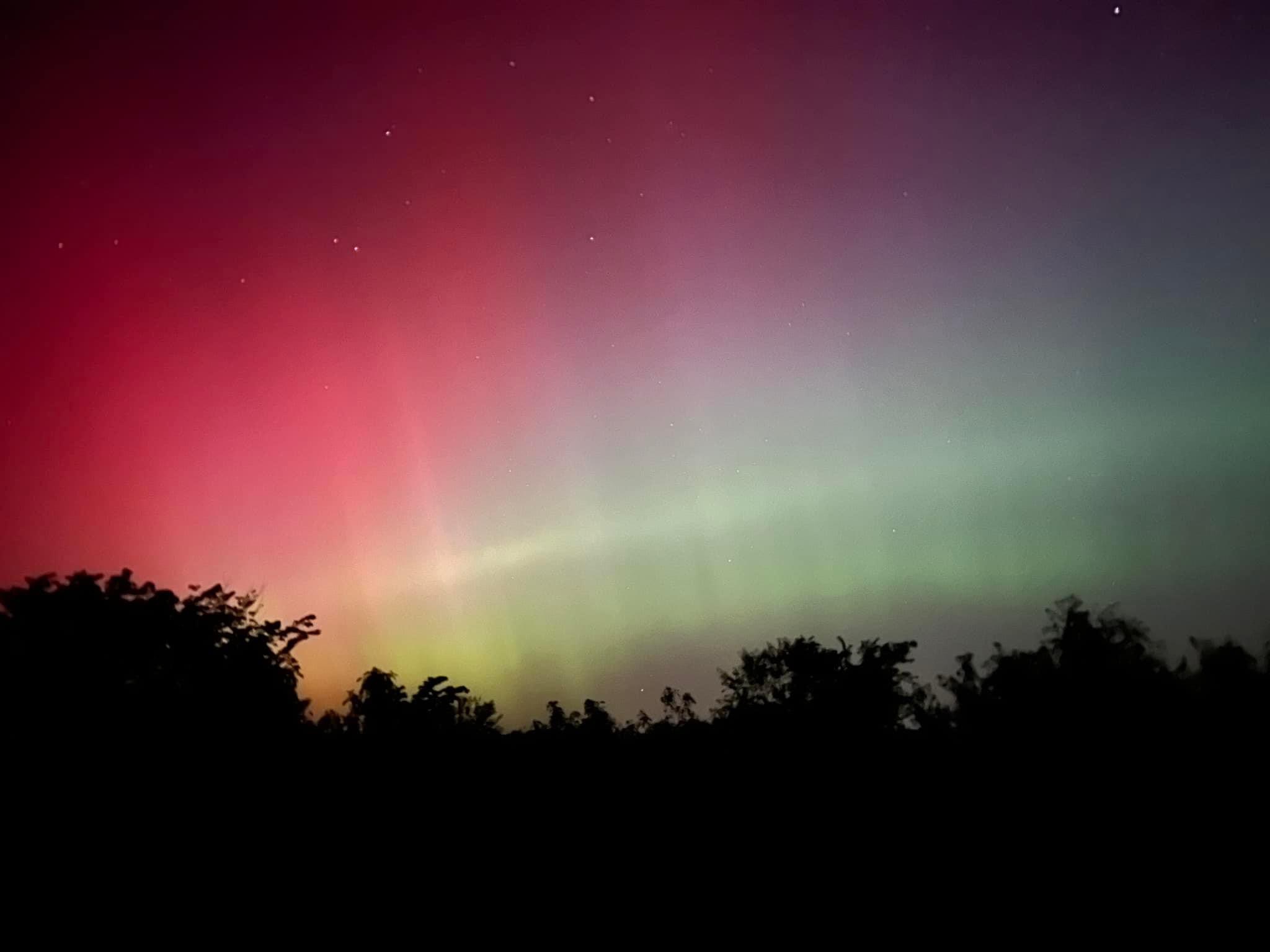 Reality –
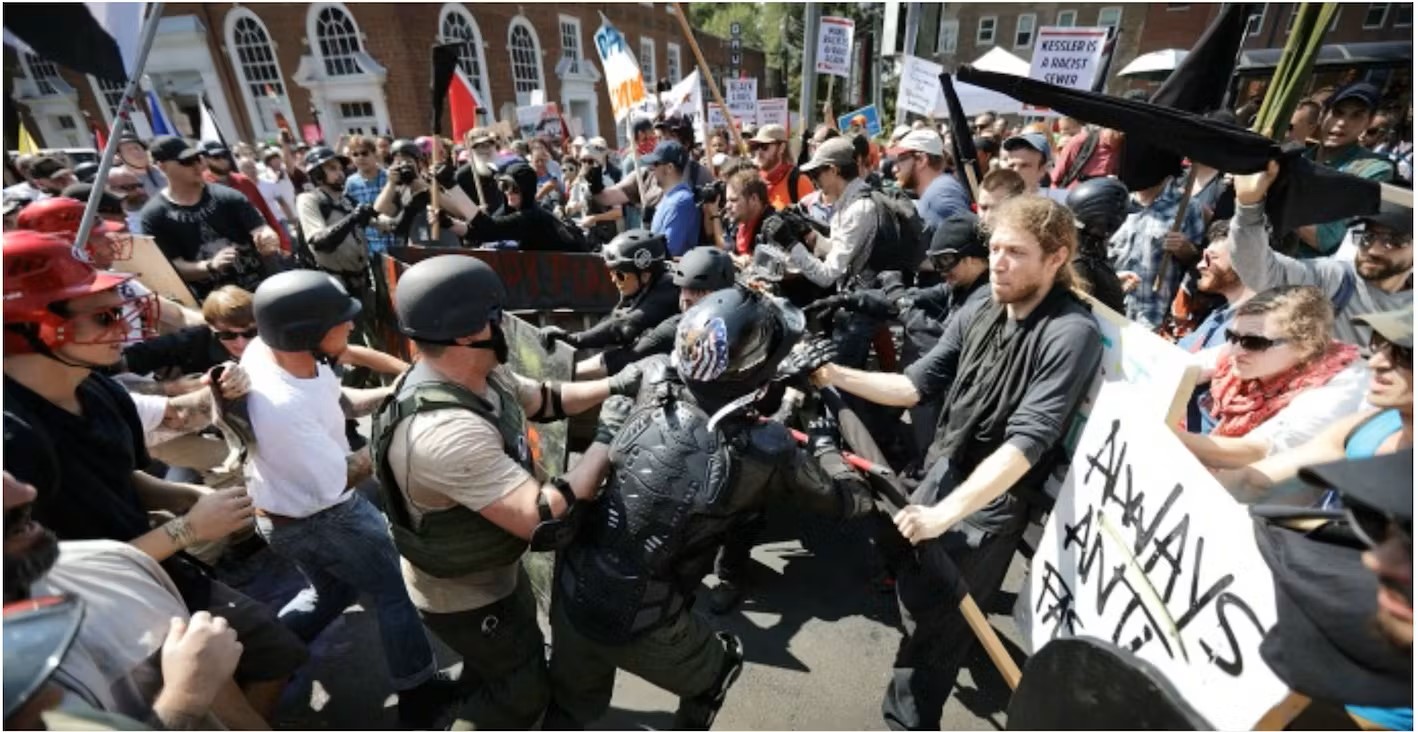 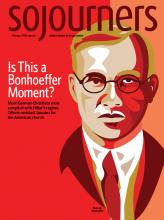 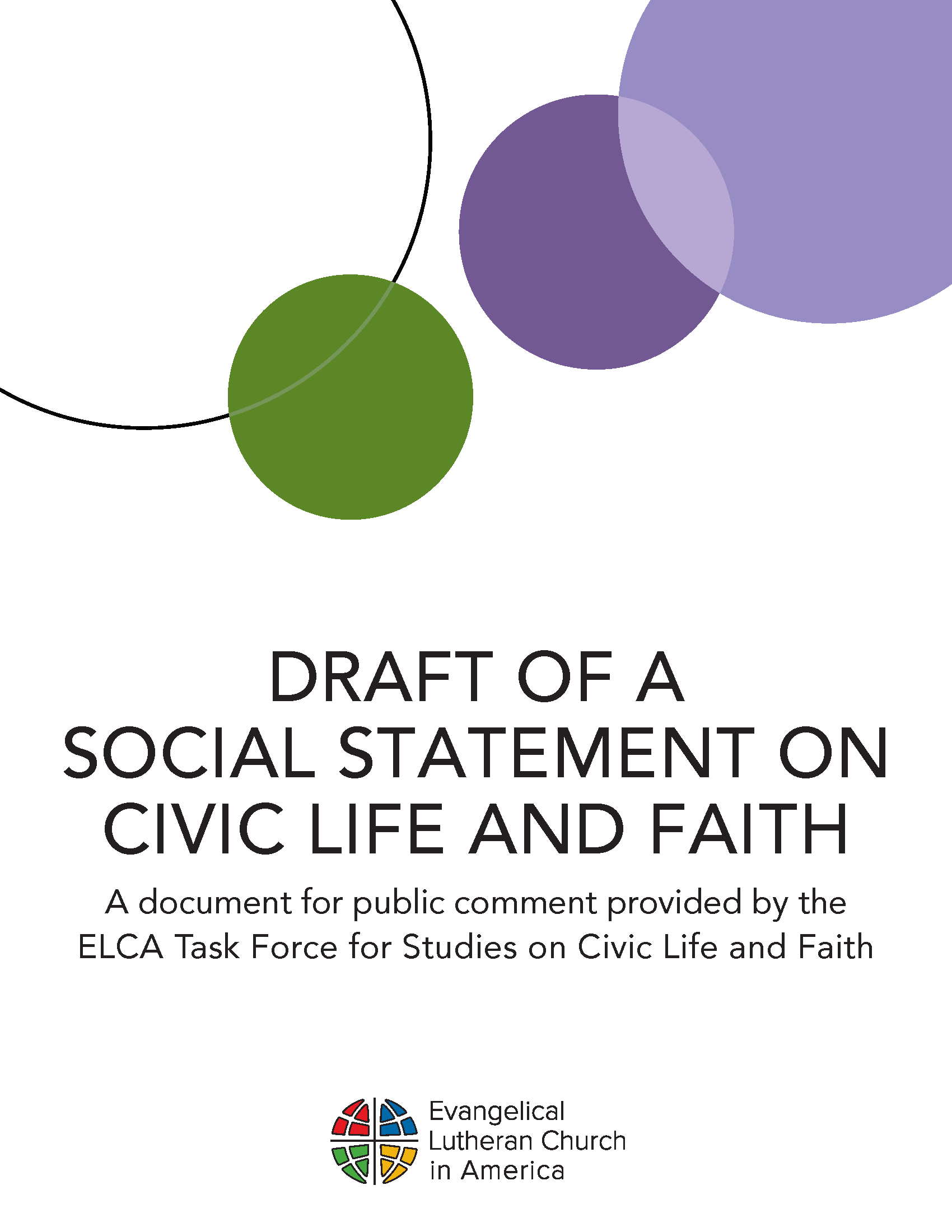 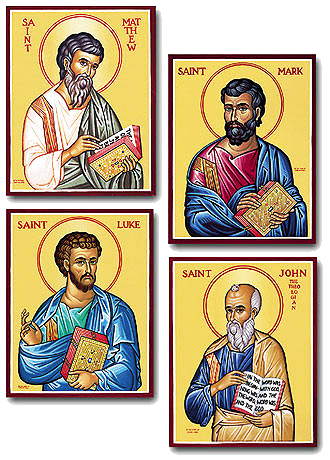 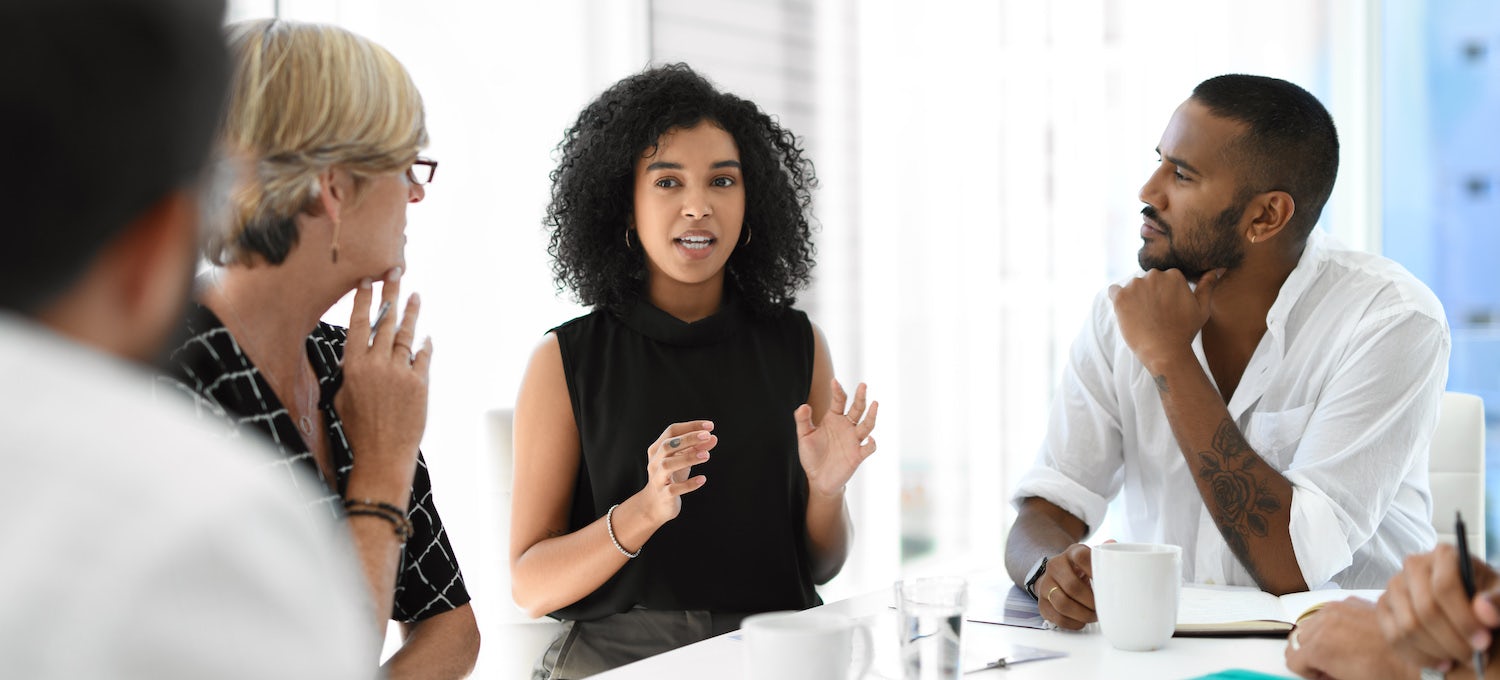 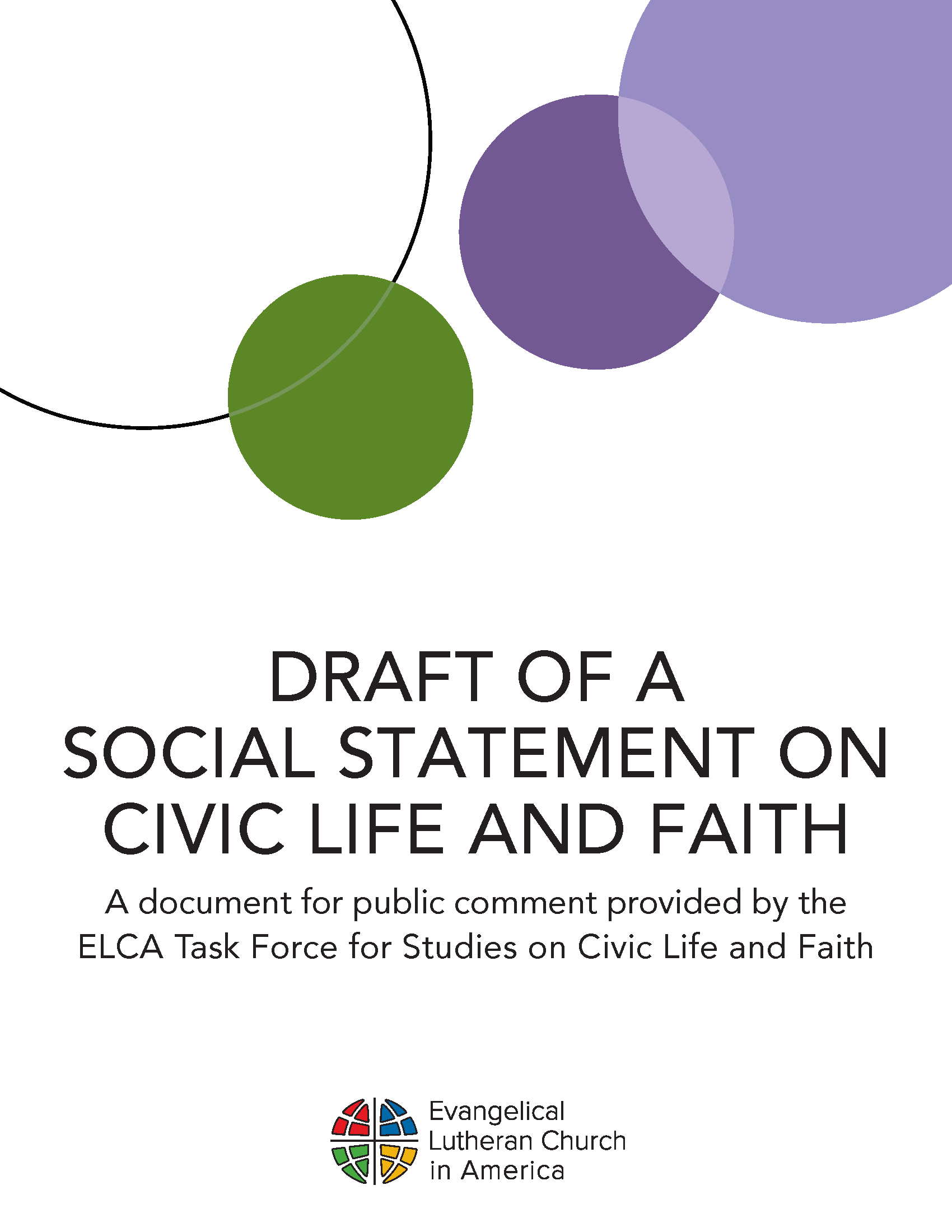 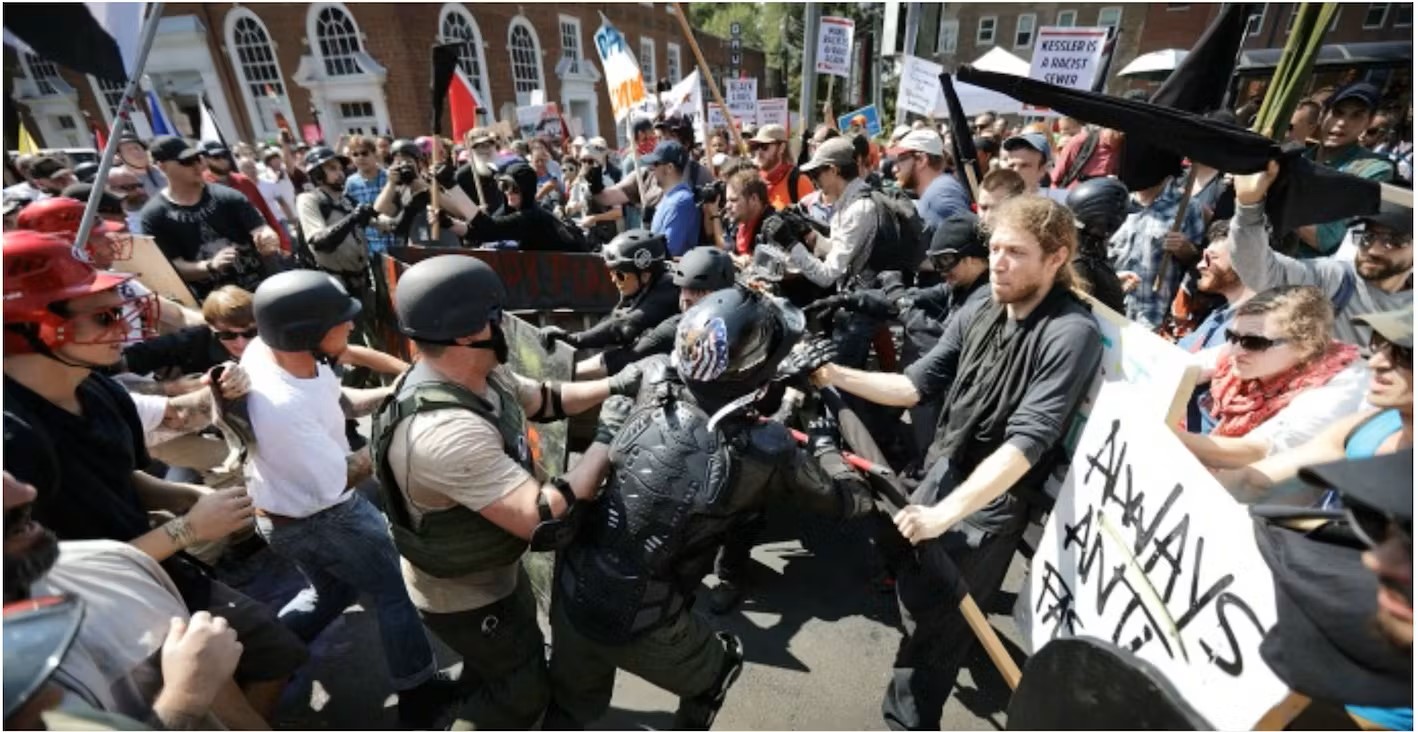 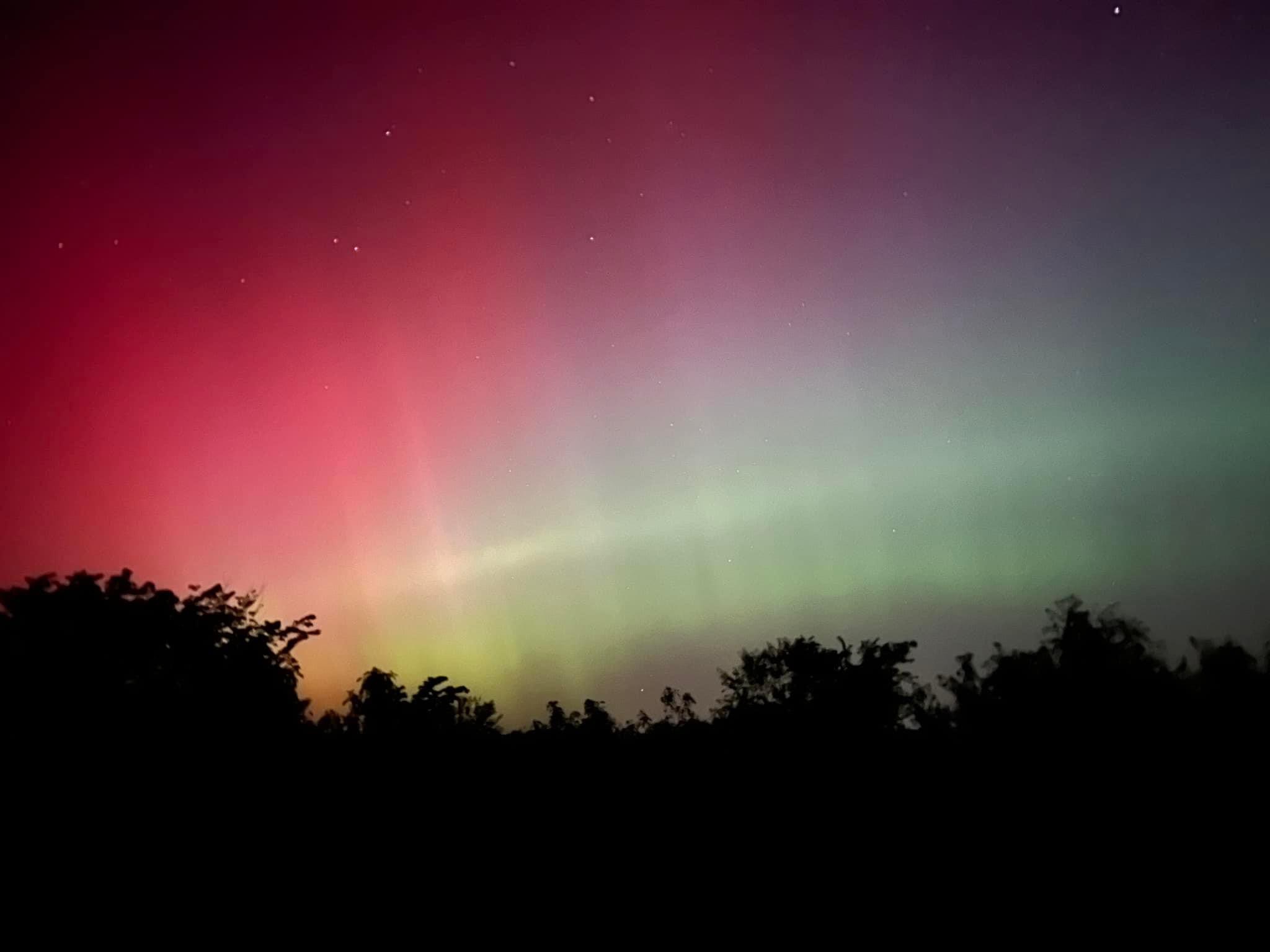 The Spirit is calling us to proclaim the Gospel – a different message
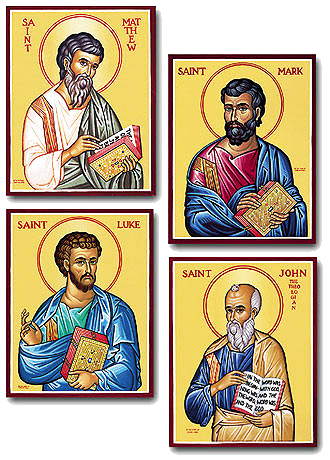 The Word became flesh to dwell among us full of grace and mercy
Reign of God has come near
Blessed are the poor, persecuted, mourning, children, outsiders . . . for theirs is the kingdom of God.
For God so loved the world that God sent the Son not to condemn the world but that the word might be saved through him.
All are welcome at the feast.
Peace I give to you – not as the world gives 
Just as you did it to the least of these, you did it to me. 
A new commandment – that you love one another as I have loved you.
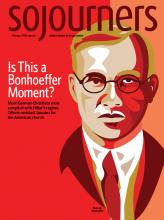 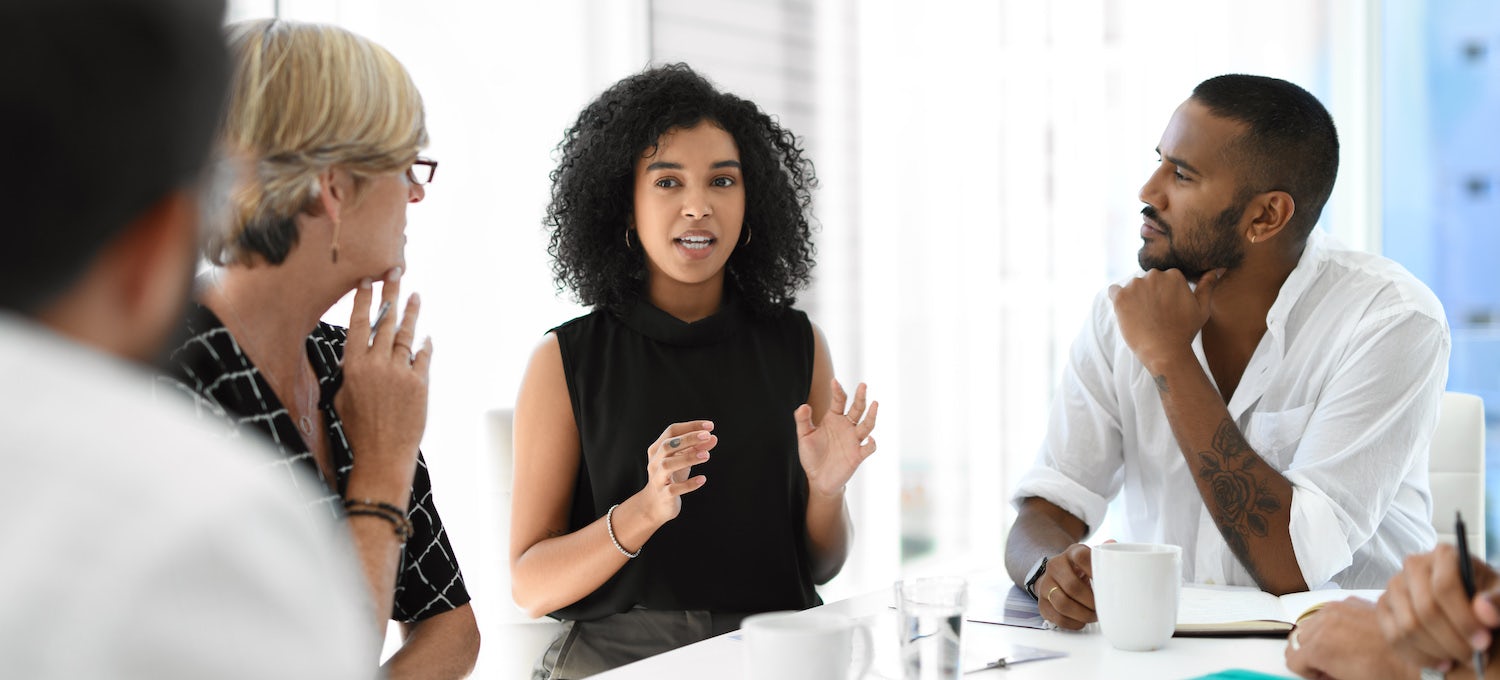 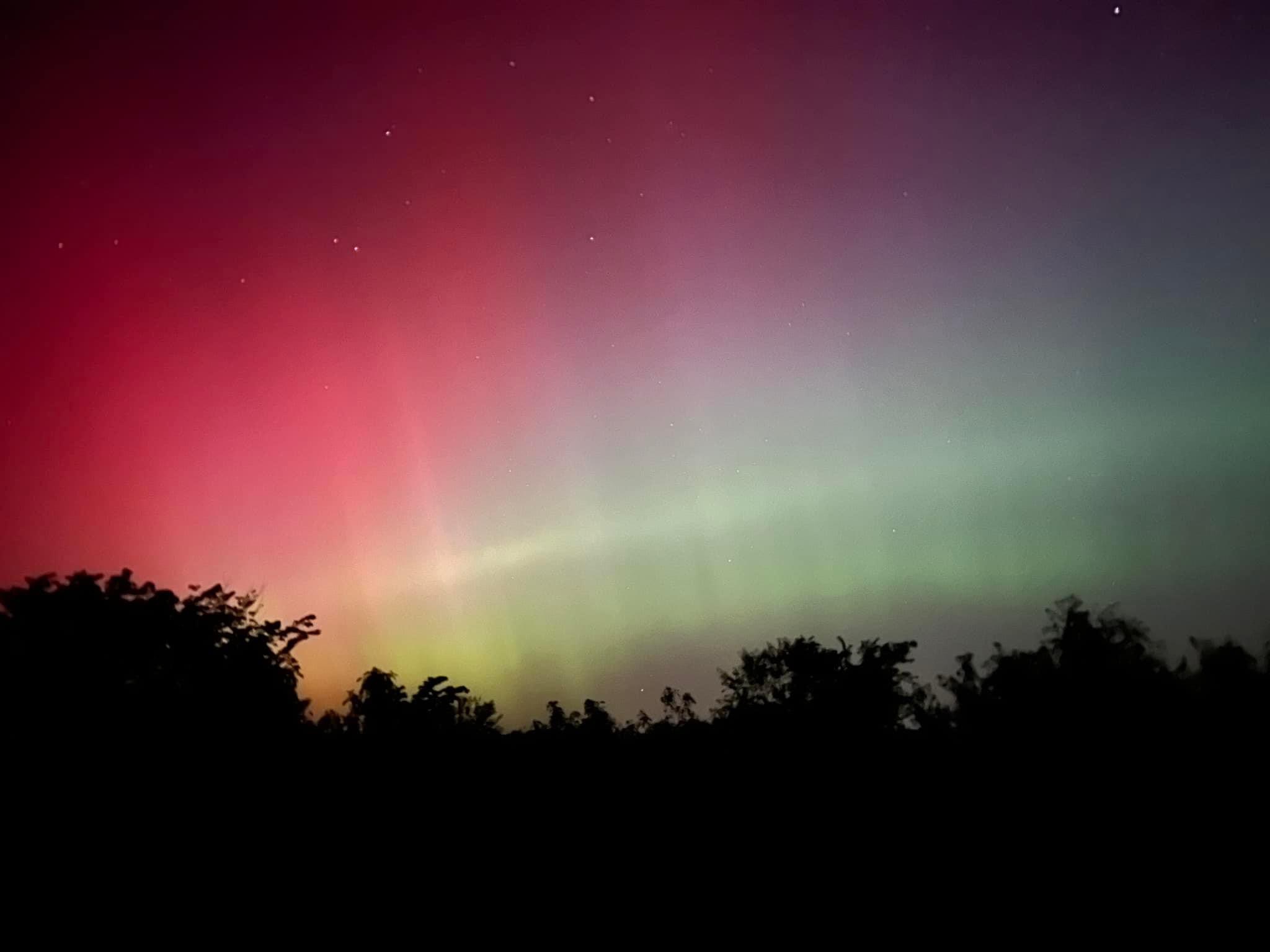 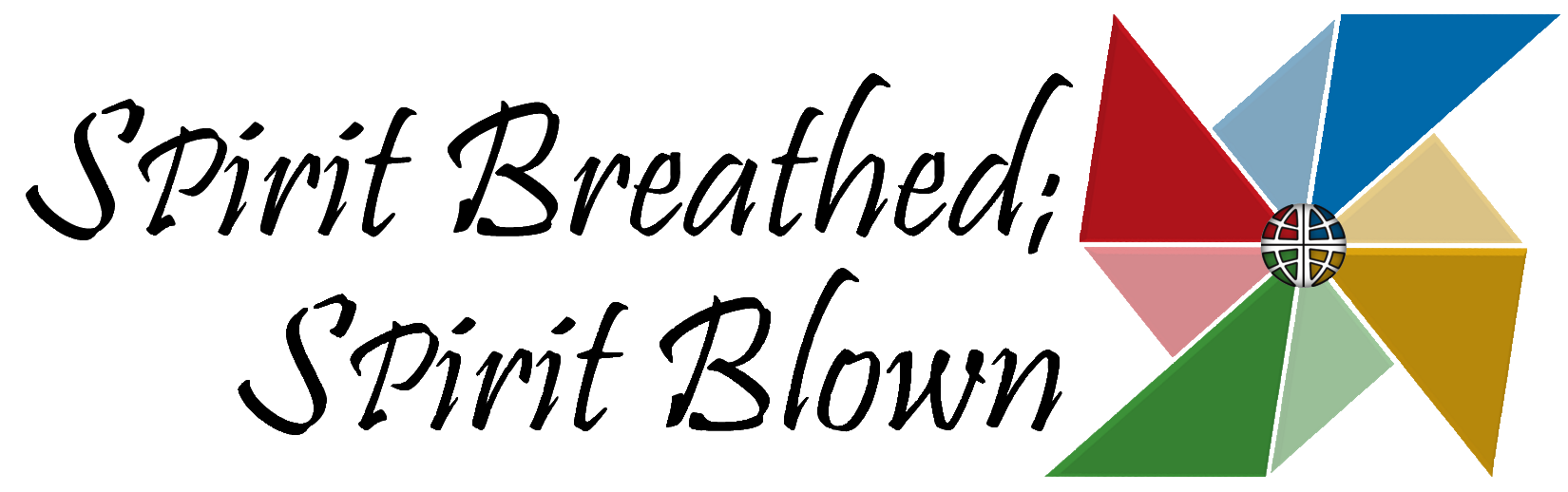 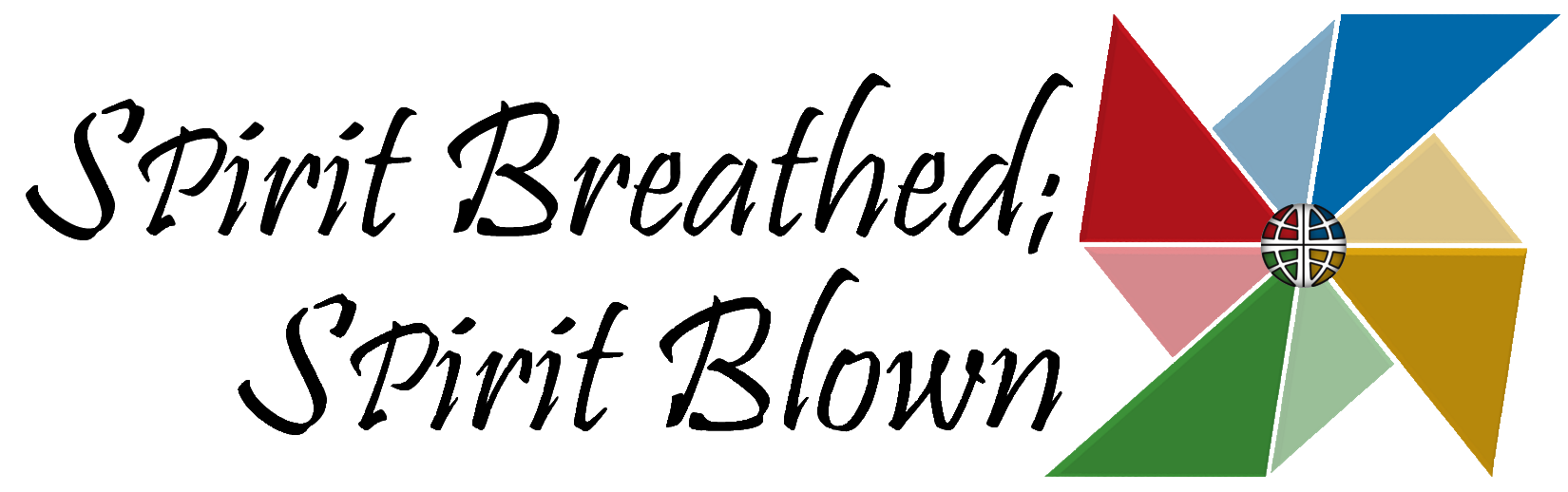 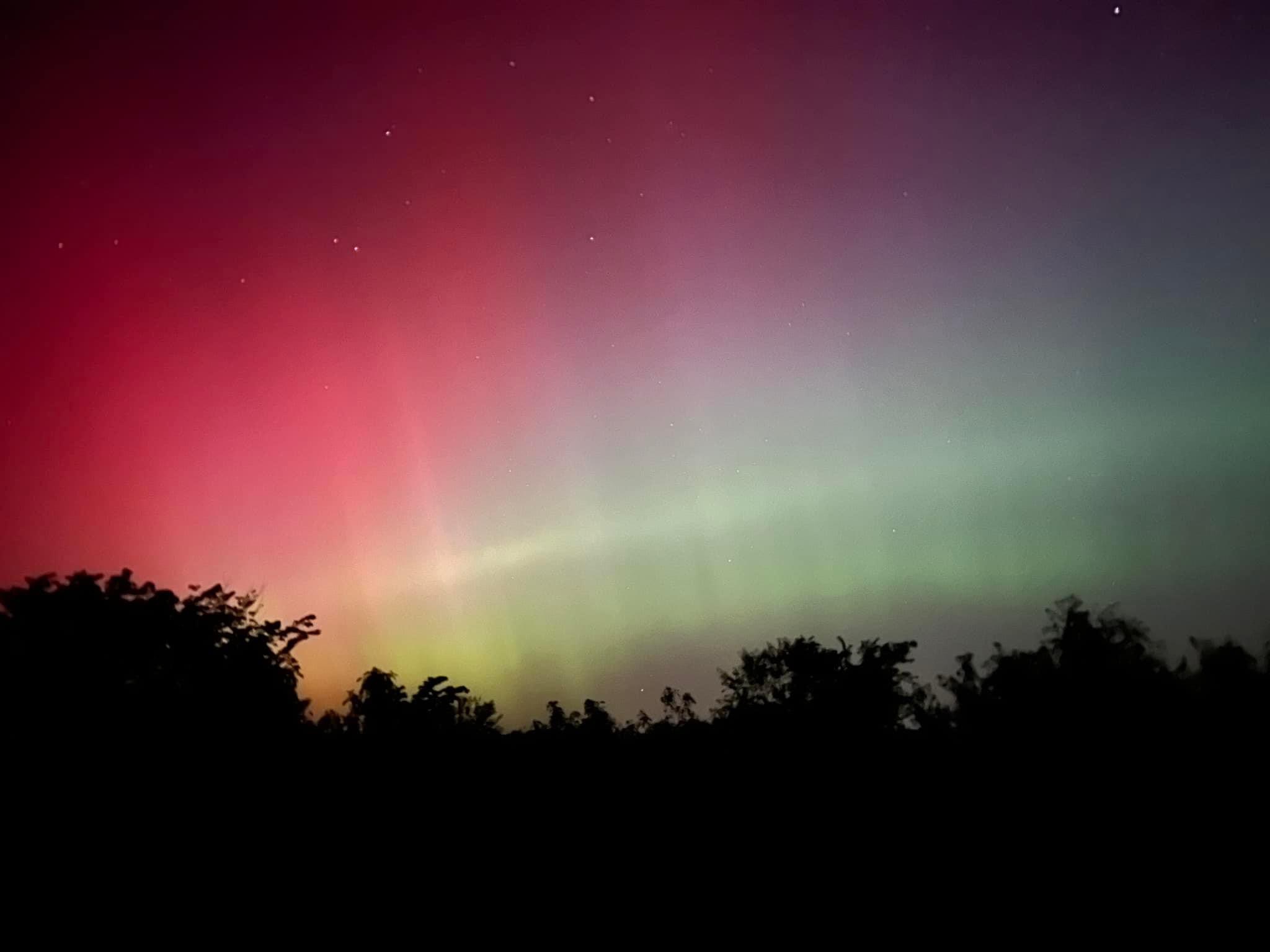 We will live as beautifully, bravely, and kindly as we can as long as we can, no matter how ugly, scary and mean the world becomes.
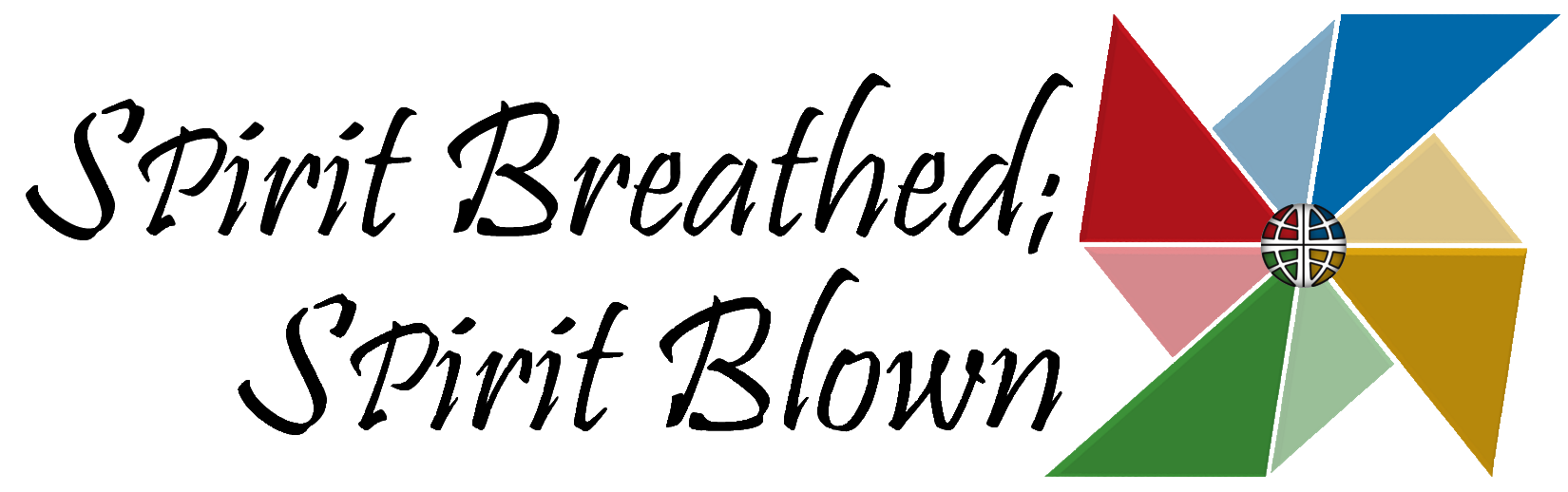 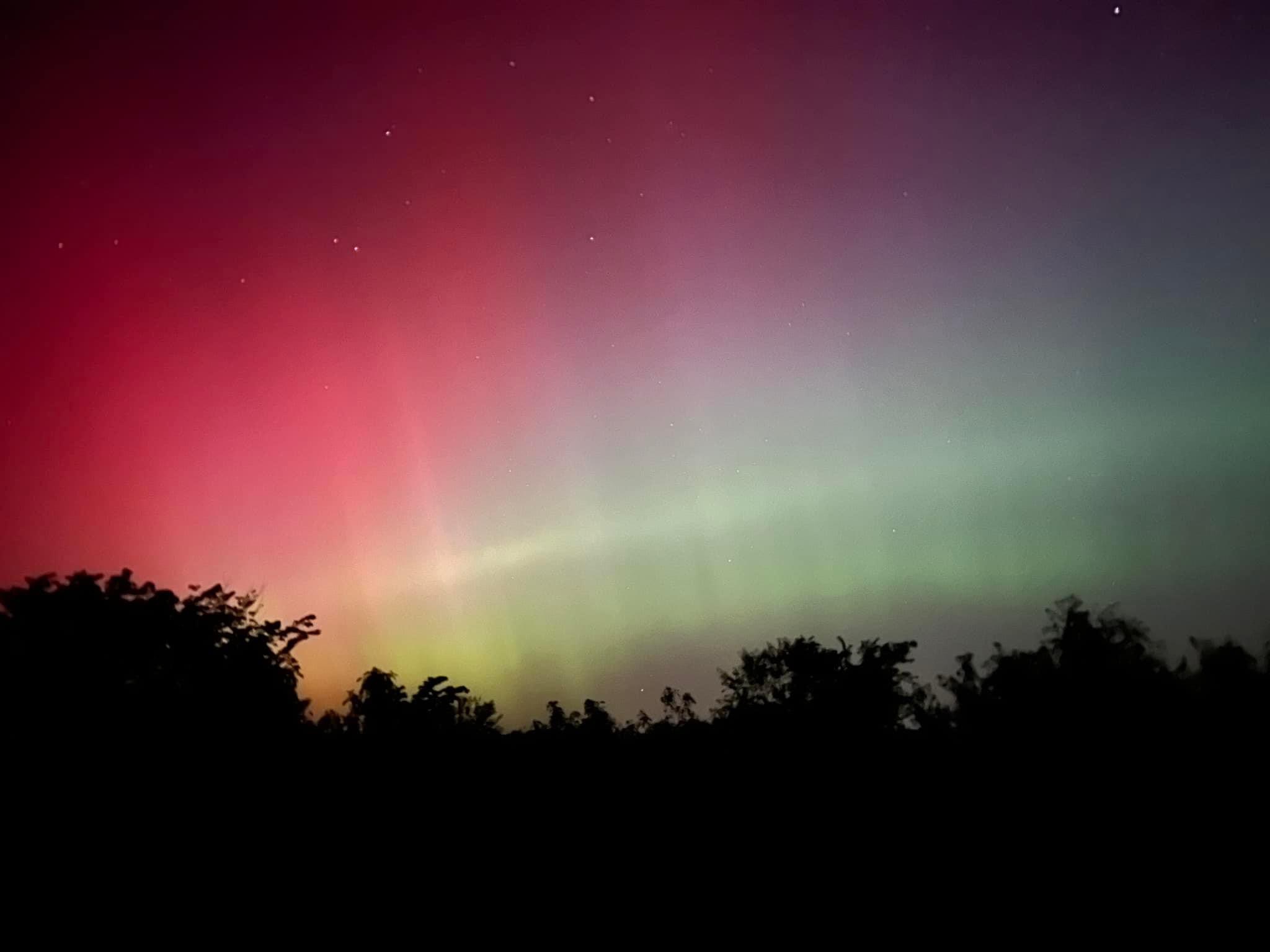 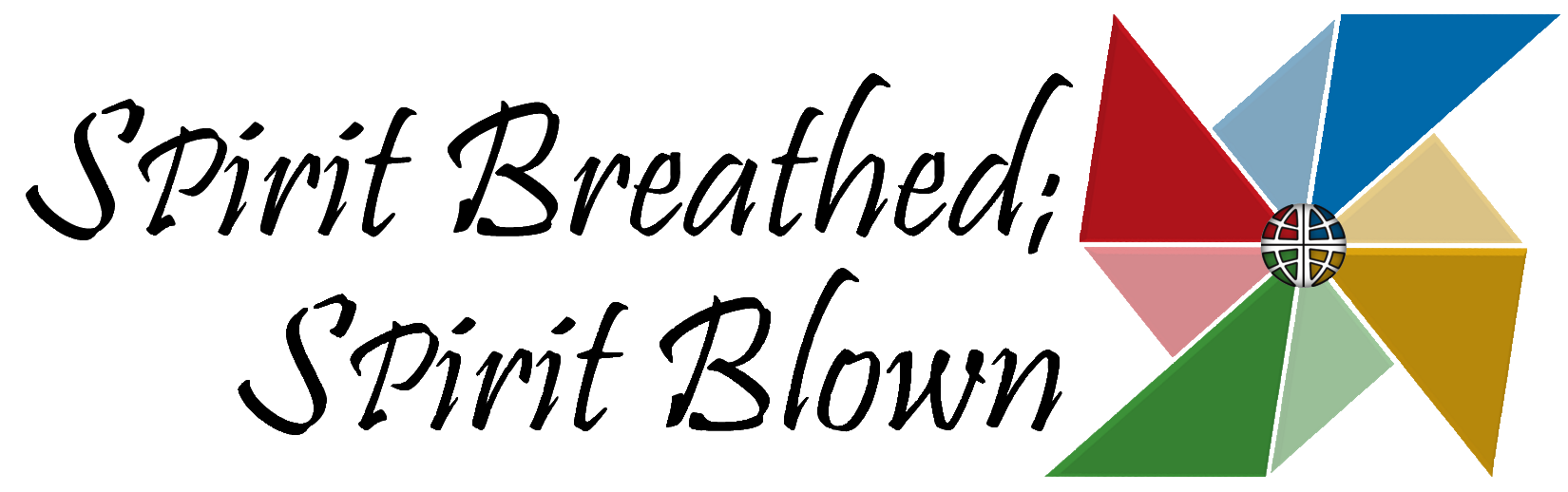 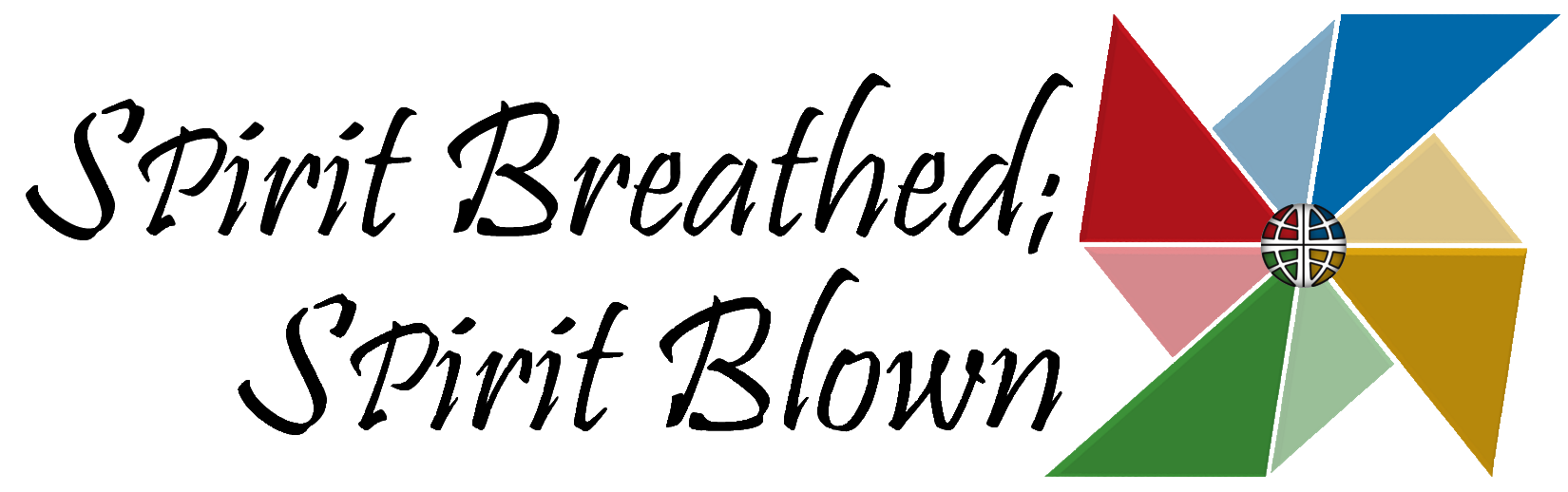